Московская районная организация г. Минска 
ОО «Белорусский союз женщин»
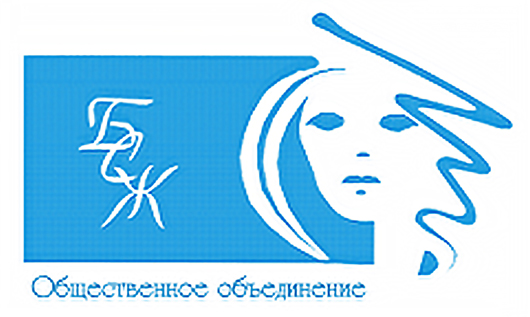 Мы – женщины, нам есть что сказать и осуществить!
Московская районная организация 
ОО «Белорусский союз женщин»
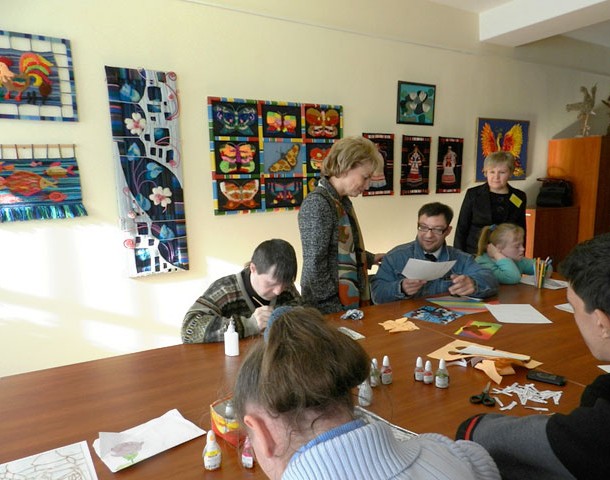 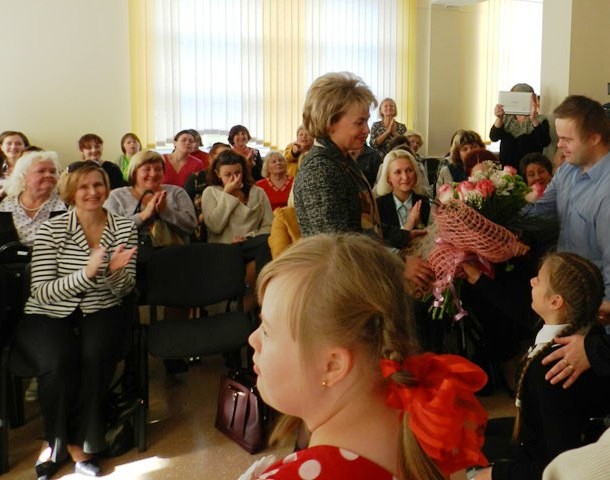 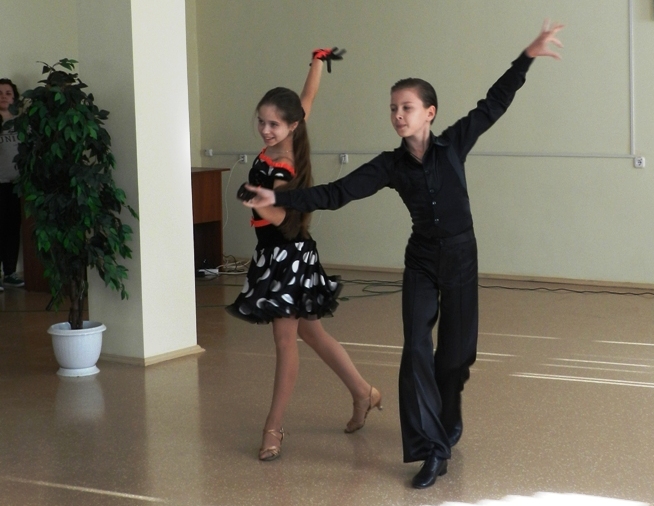 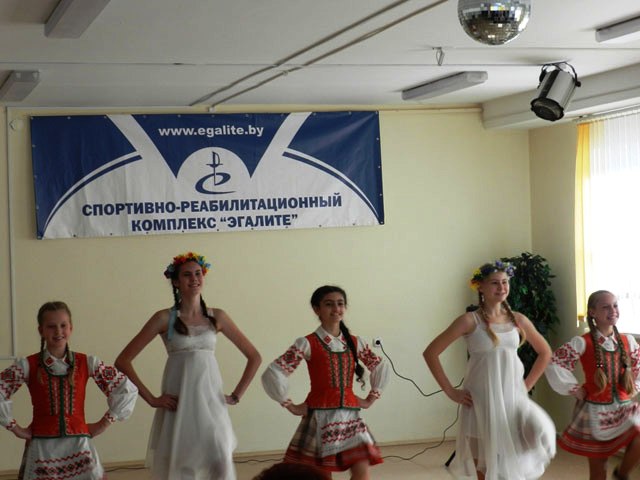 ПРАЗДНИЧНАЯ ПРОГРАММА КО ДНЮ МАТЕРИ
на базе ГУ «Территориальный центр социального обслуживания 
населения Московского района г.Минска»
Московская районная организация 
ОО «Белорусский союз женщин»
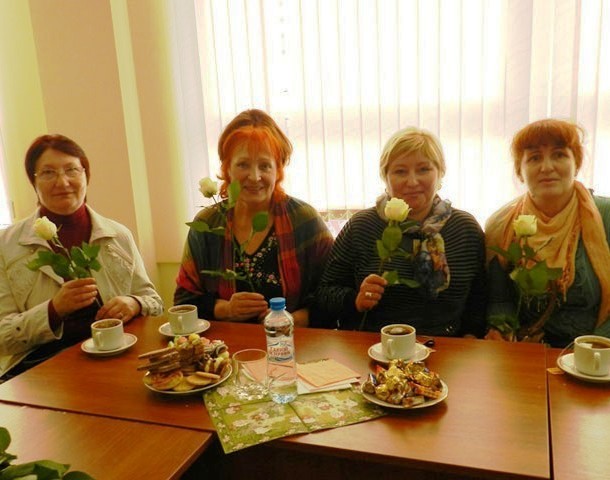 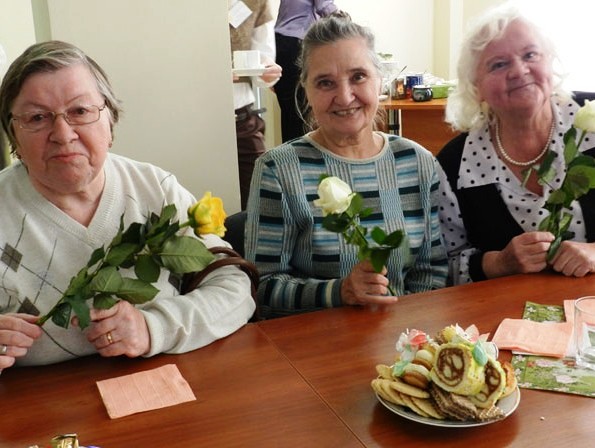 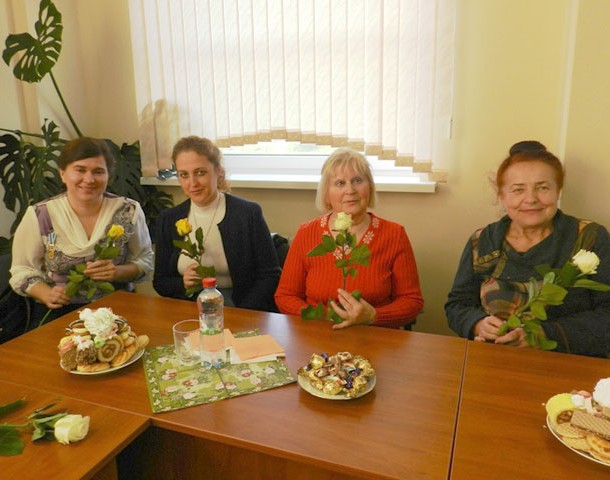 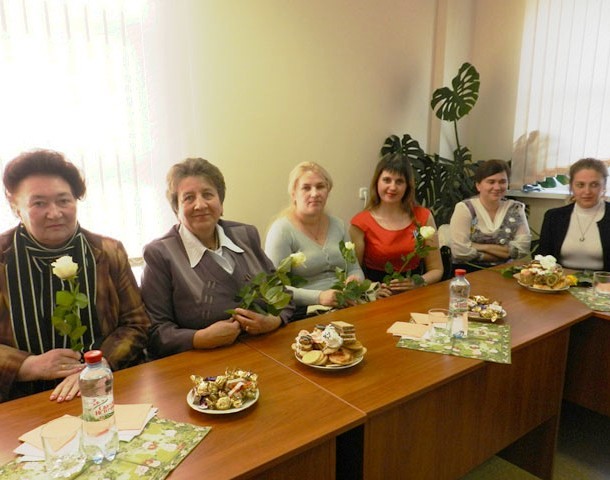 ПРАЗДНИЧНАЯ ПРОГРАММА КО ДНЮ МАТЕРИ
на базе ГУ «Территориальный центр социального обслуживания 
населения Московского района г.Минска»
Московская районная организация 
ОО «Белорусский союз женщин»
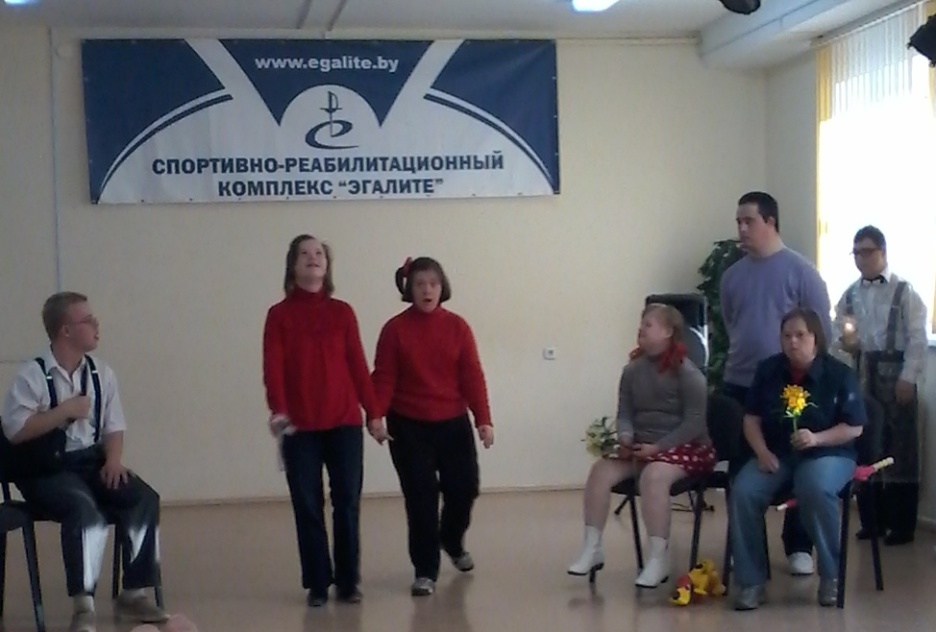 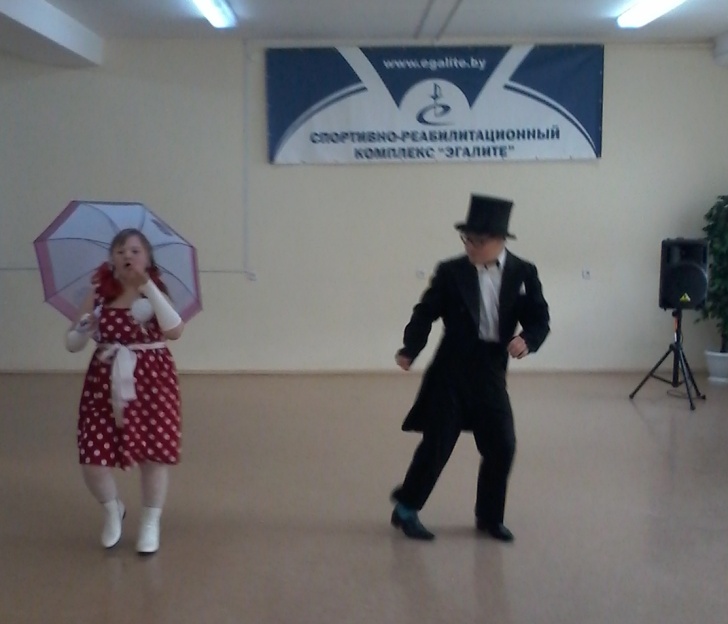 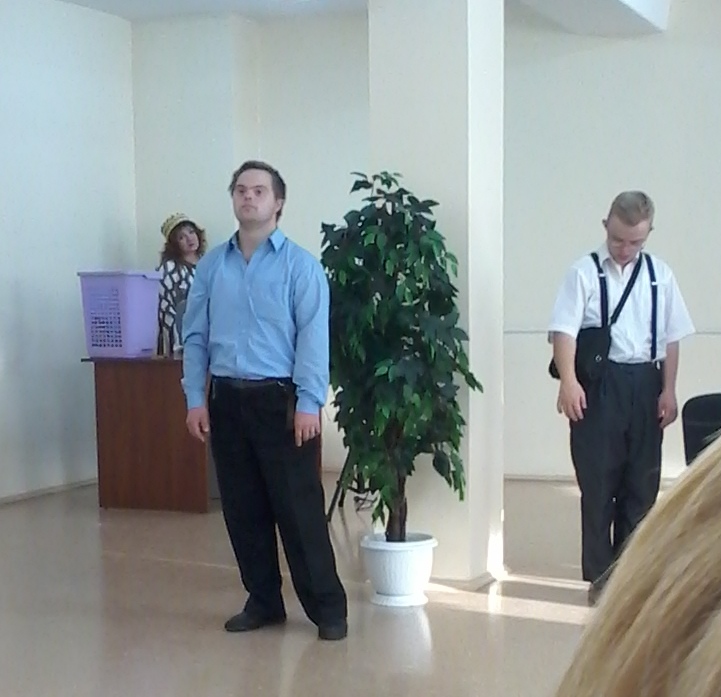 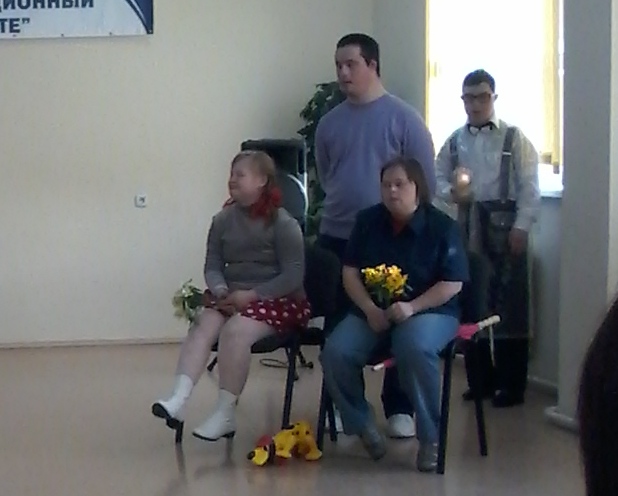 Семинар, проведенный с общественной организацией инвалидов «Общество Даун Синдром» на базе Территориального центра социального обслуживания населения Московского района
Московская районная организация 
ОО «Белорусский союз женщин»
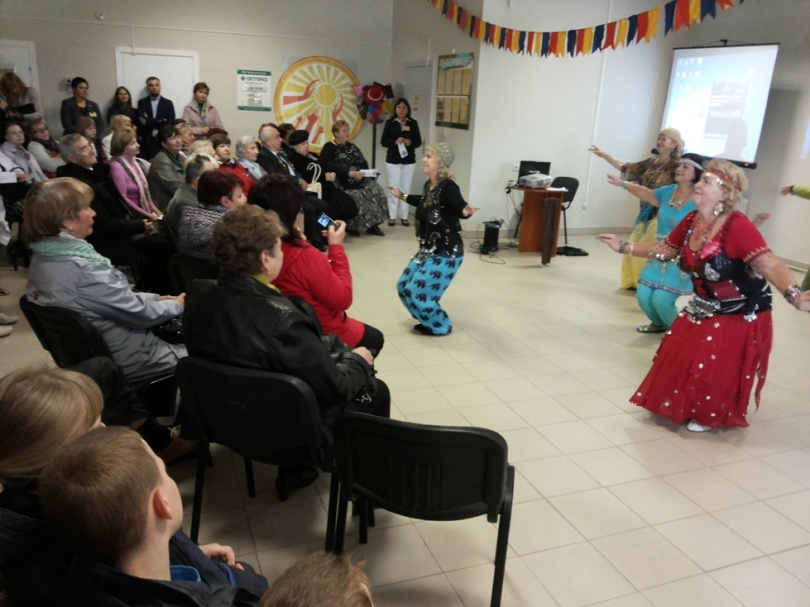 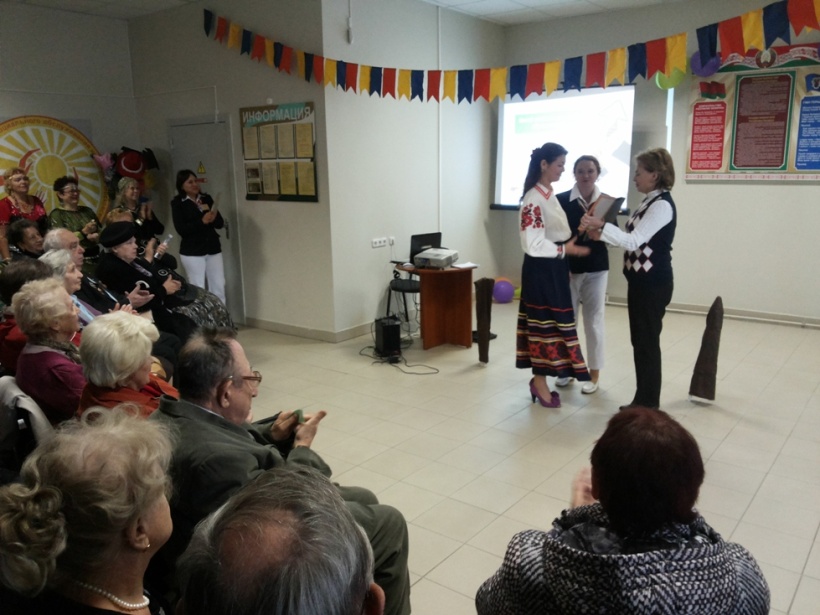 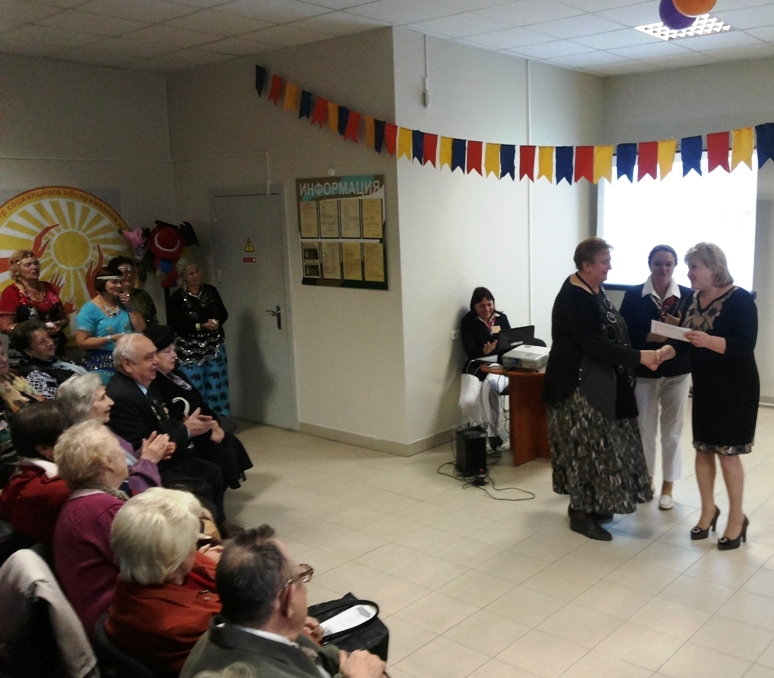 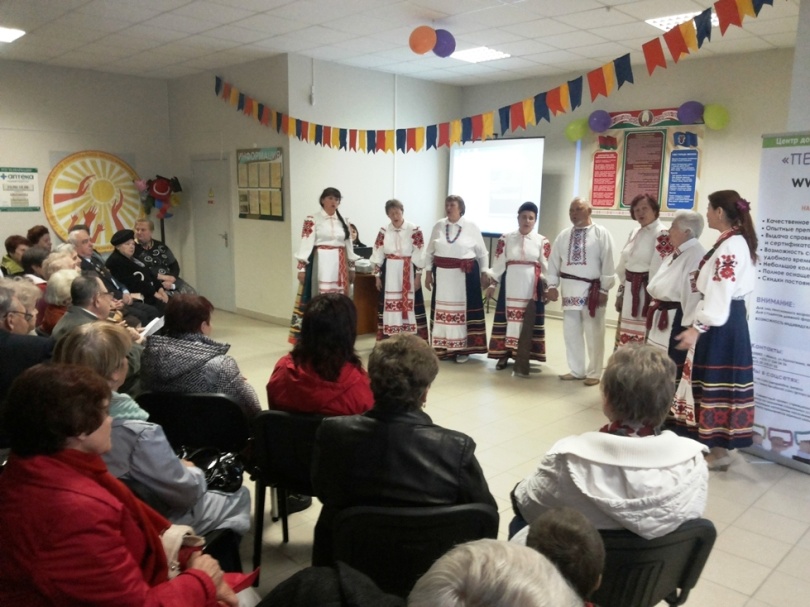 ДЕНЬ ОТКРЫТЫХ ДВЕРЕЙ
 в территориальном центре социального обслуживания
 населения Московского района г.Минска
Московская районная организация 
ОО «Белорусский союз женщин»
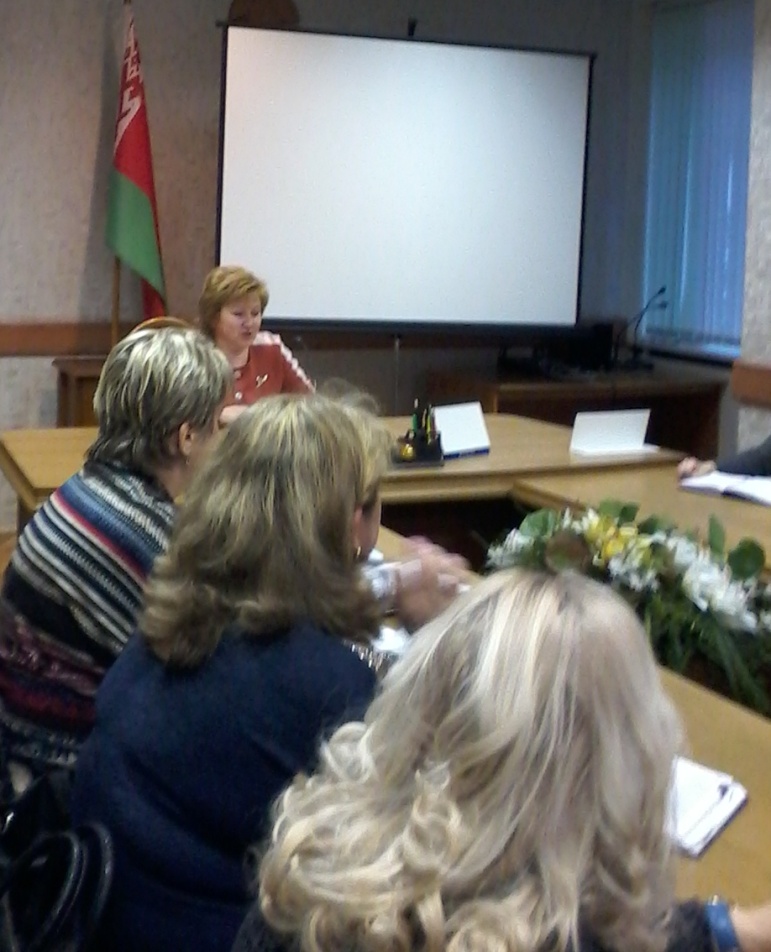 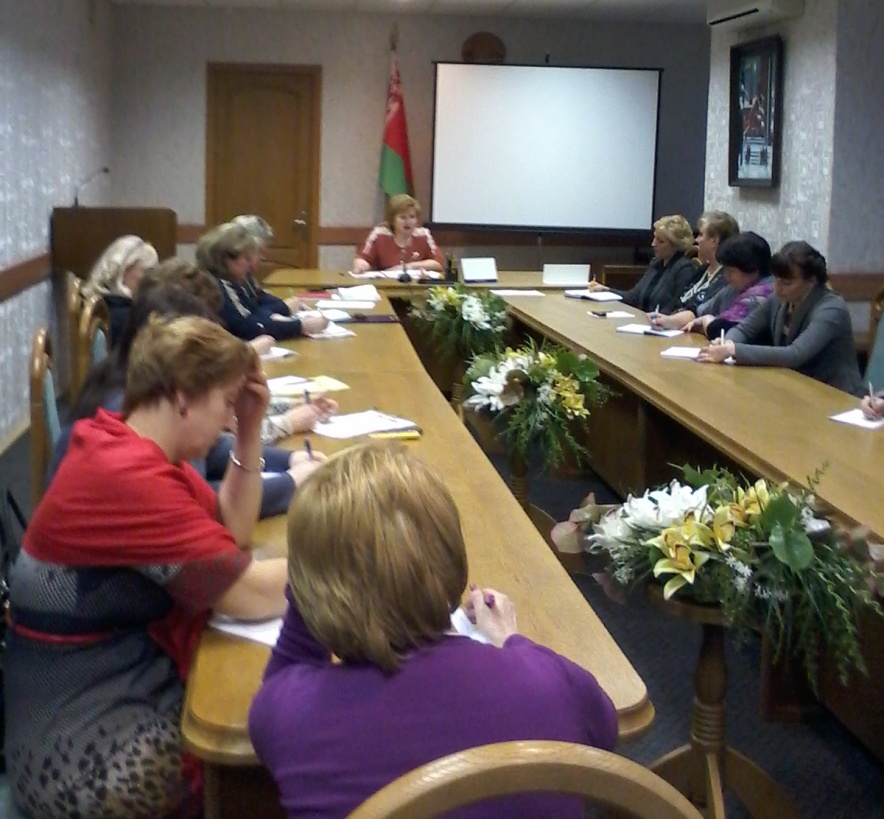 Заседание Московской районной организации 
ОО «Белорусский союз женщин»
«Женщина года -2014»
номинация «За лидерство и успешное руководство»
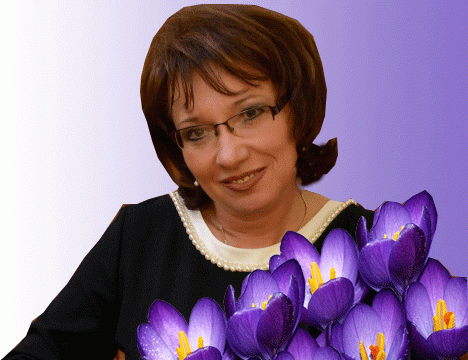 ГОЛОВАЧ 
Ирина Викторовна,

 председатель первичной организации  УЗ «9 городская клиническая больница»
  ОО «Белорусский союз женщин», заведующая кардиологическим отделением № 1
«Женщина года -2015»
номинация «За вклад в развитие духовности и культуры»
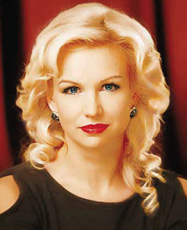 АЛЕКСАНДРОВИЧ 
Маргарита Викторовна,

 заслуженная артистка Республики Беларусь, 
солистка Белорусского государственного академического музыкального театра
«Женщина года -2016»
номинация «Женщина в науке»
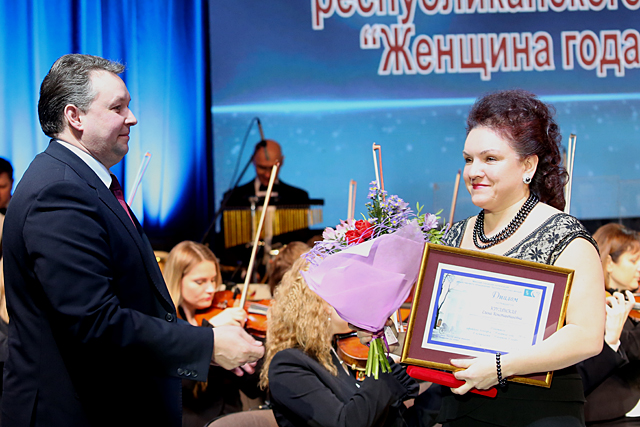 КУРЛЯНСКАЯ
 Елена Константиновна,

 заведующая лабораторией хронической сердечной недостаточности РНПЦ «Кардиология», кандидат медицинских наук, доцент
Республиканский  конкурс
«ЖЕНЩИНА ГОДА- 2016»
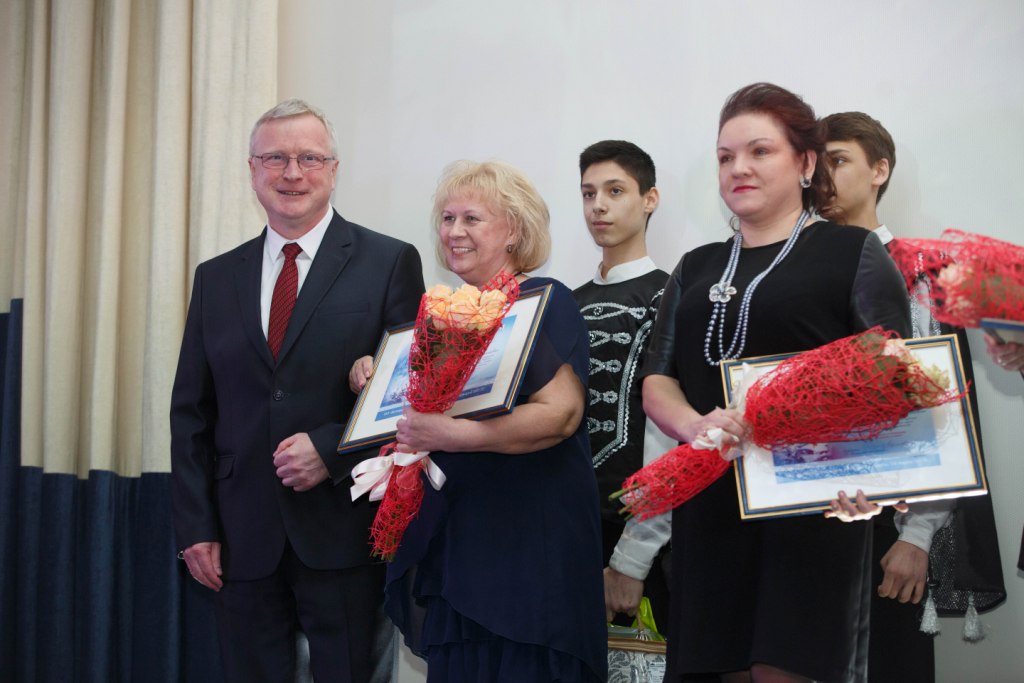 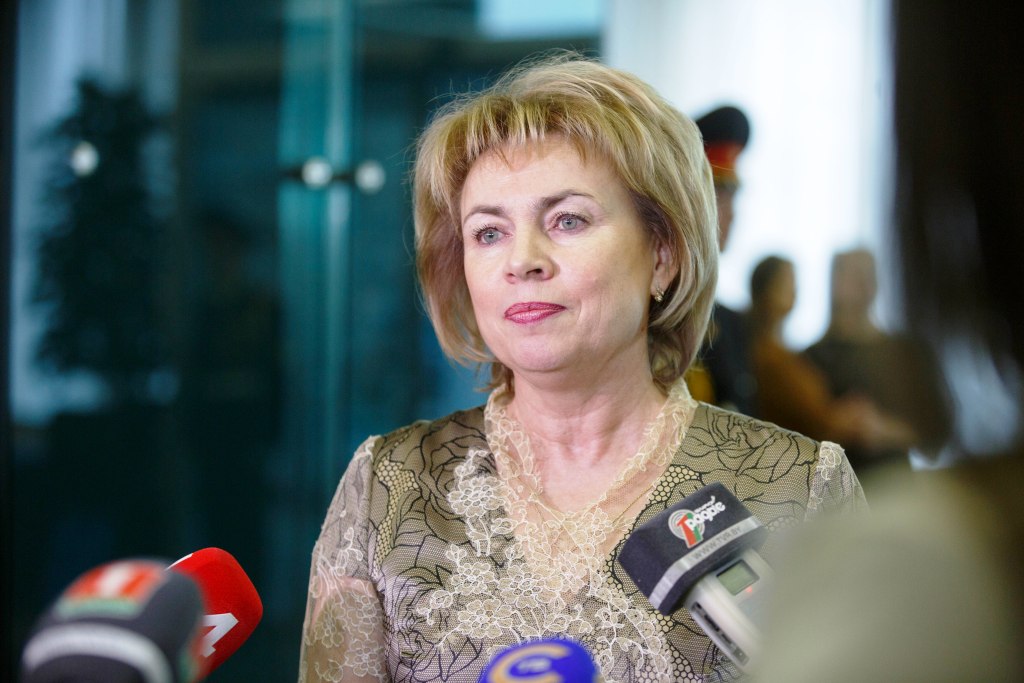 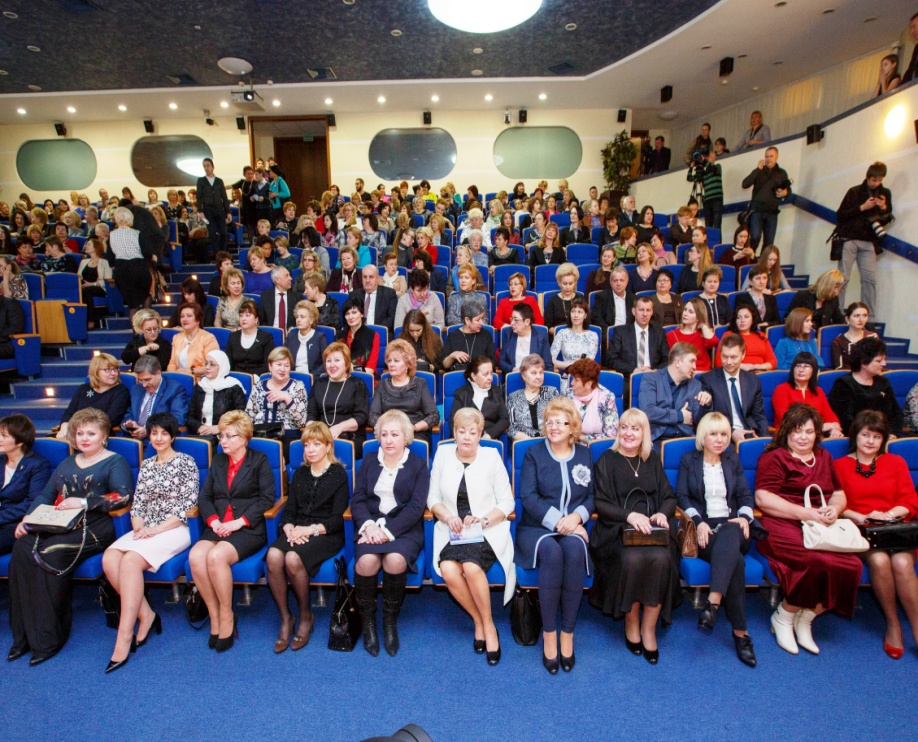 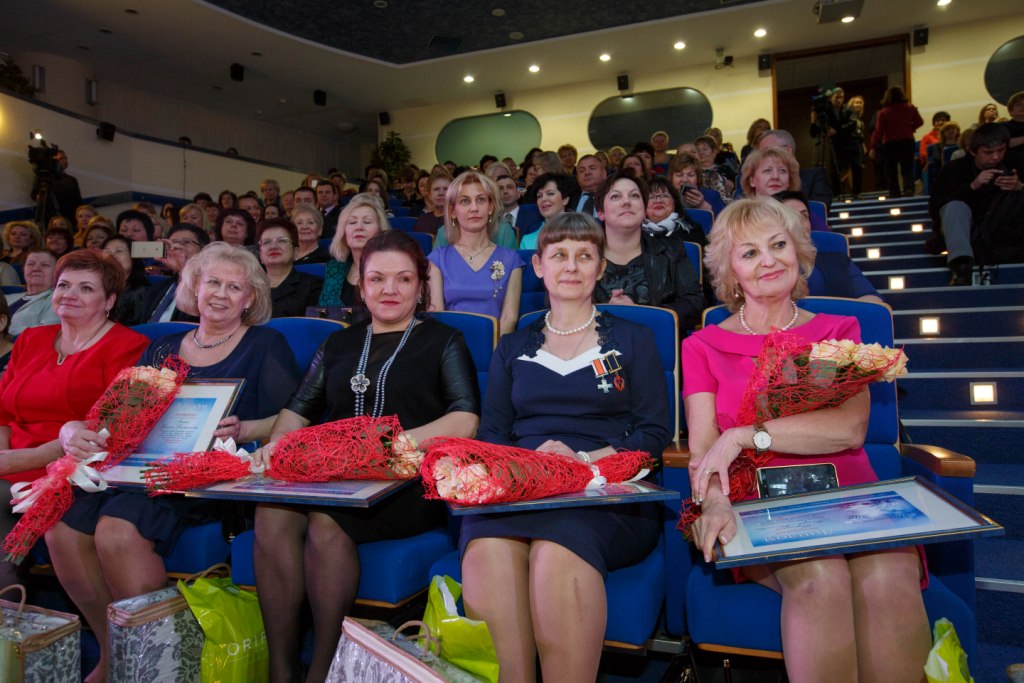 Республиканский  конкурс
«ЖЕНЩИНА ГОДА»
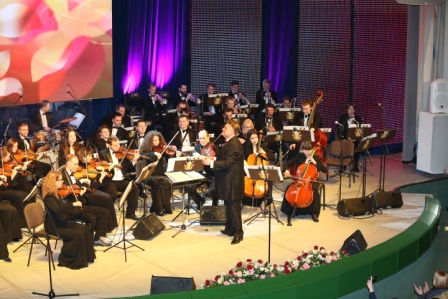 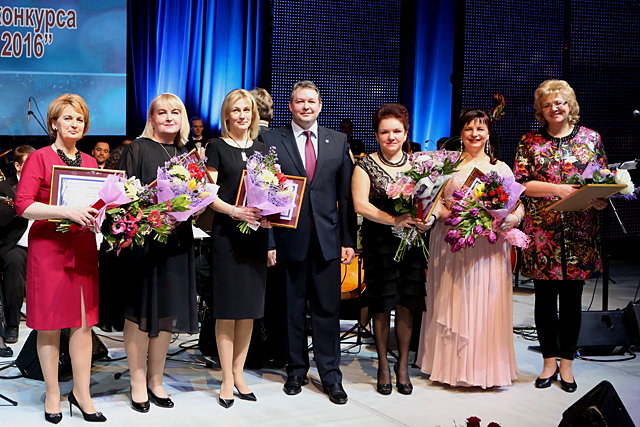 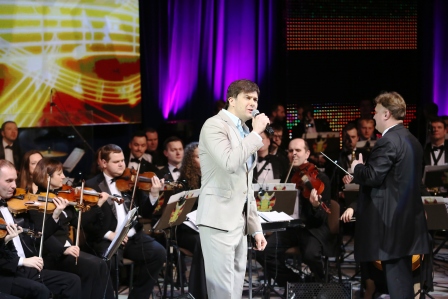 Церемония чествования победителей городского этапа республиканского  конкурса «ЖЕНЩИНА ГОДА-2016» и праздничный концерт, посвященный Международному женскому дню
Первичная организация ОО «Белорусский союз женщин» 
УЗ «8-я городская детская поликлиника»
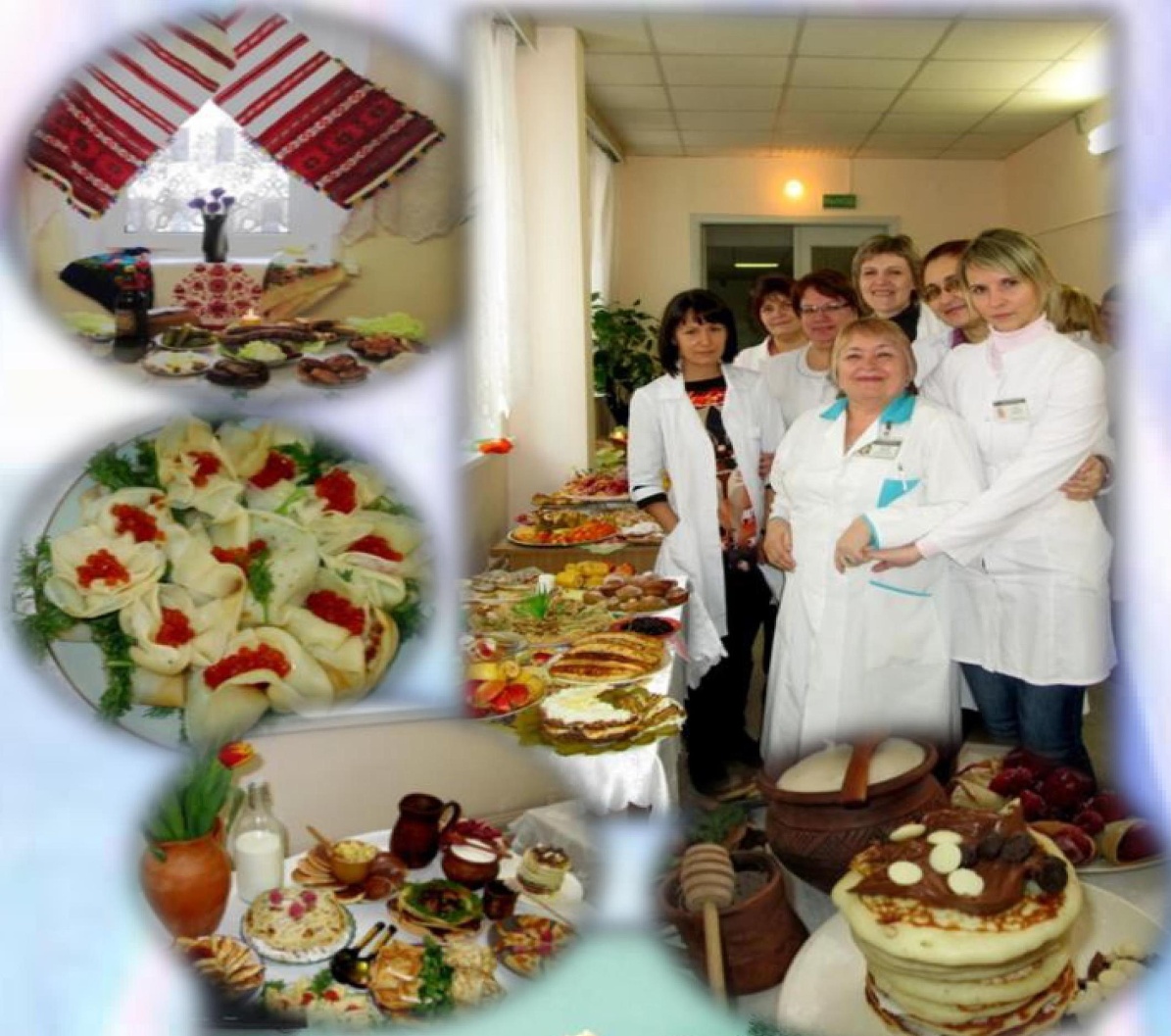 БЛИННЫЙ ФЕСТИВАЛЬ
Первичная организация ОО «Белорусский союз женщин» 
УЗ «8-я городская детская поликлиника»
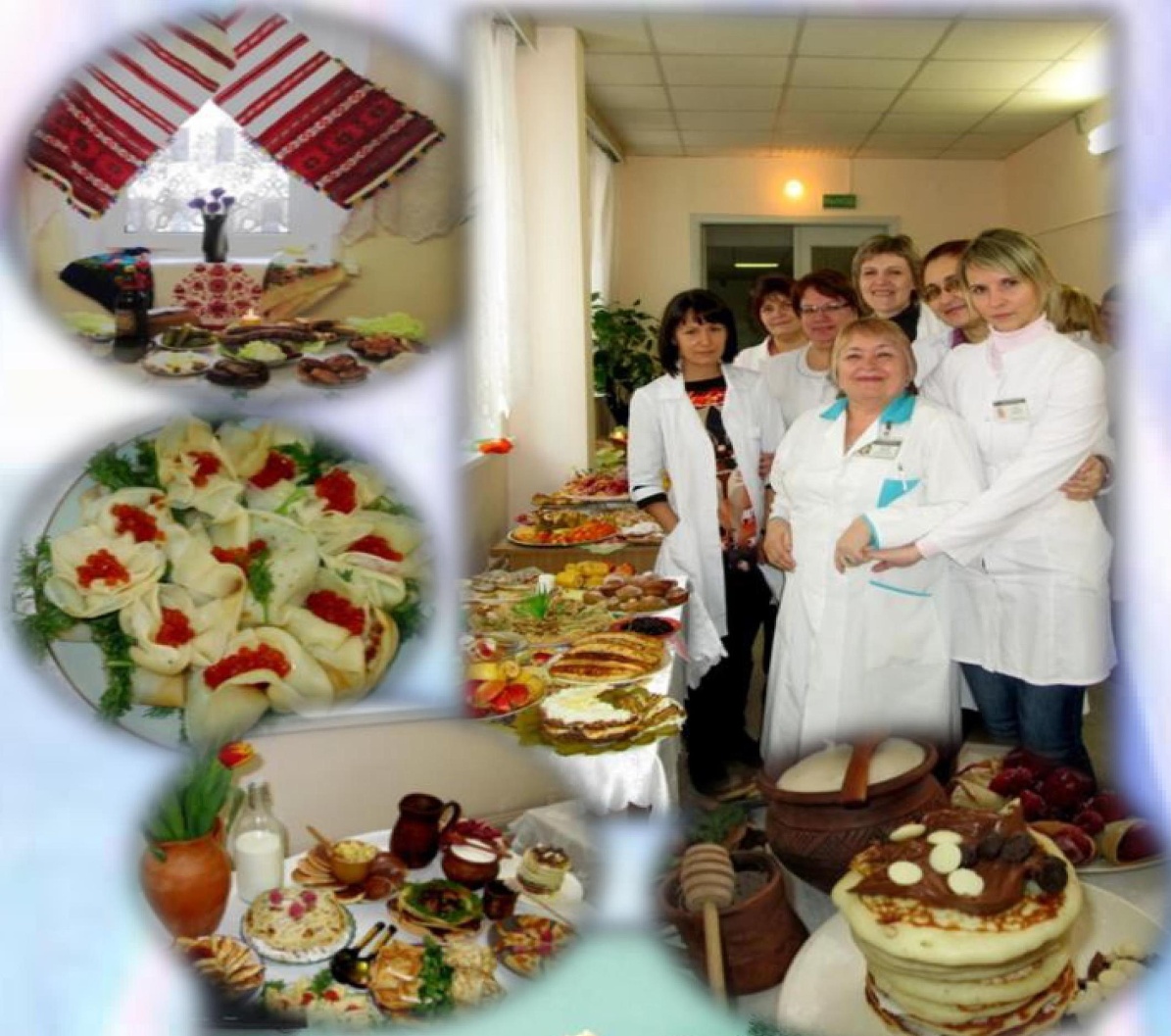 БЛИННЫЙ ФЕСТИВАЛЬ
Московская районная организация 
ОО «Белорусский союз женщин»
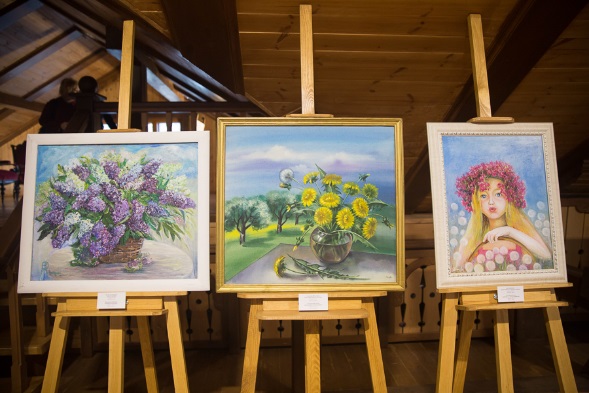 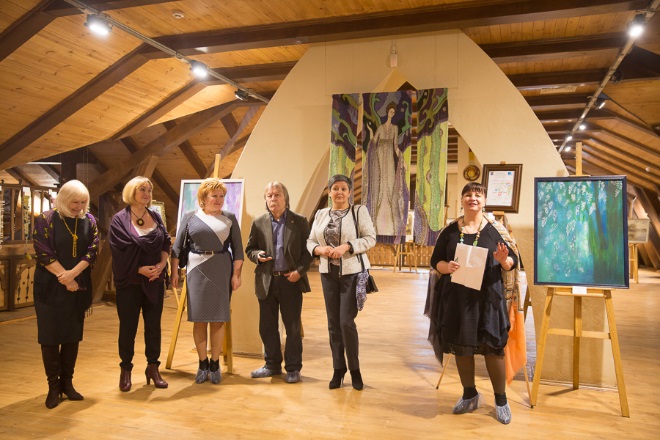 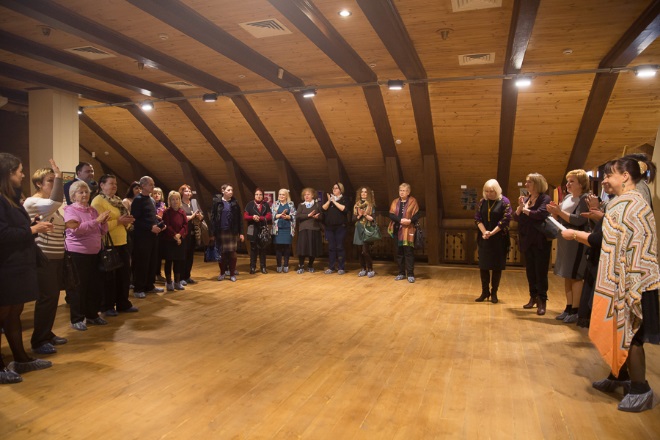 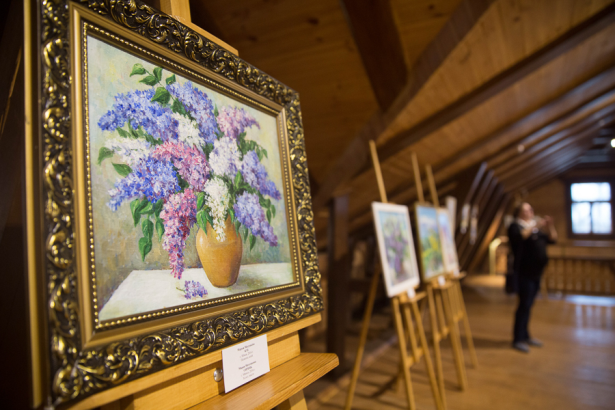 «ВЕСЕННИЙ САЛОН» 
выставка-конкурс женщин-художниц
Московская районная организация 
ОО «Белорусский союз женщин»
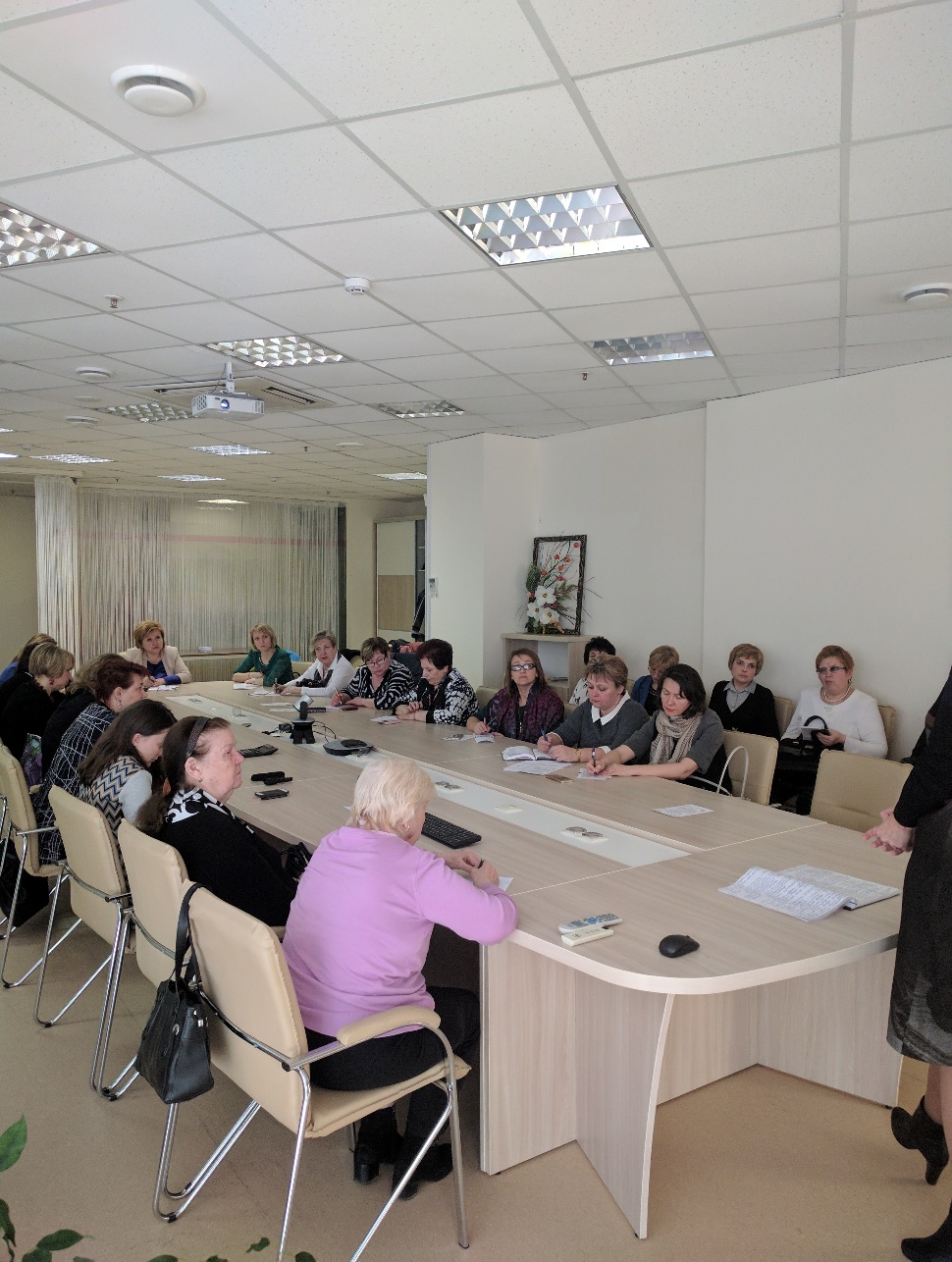 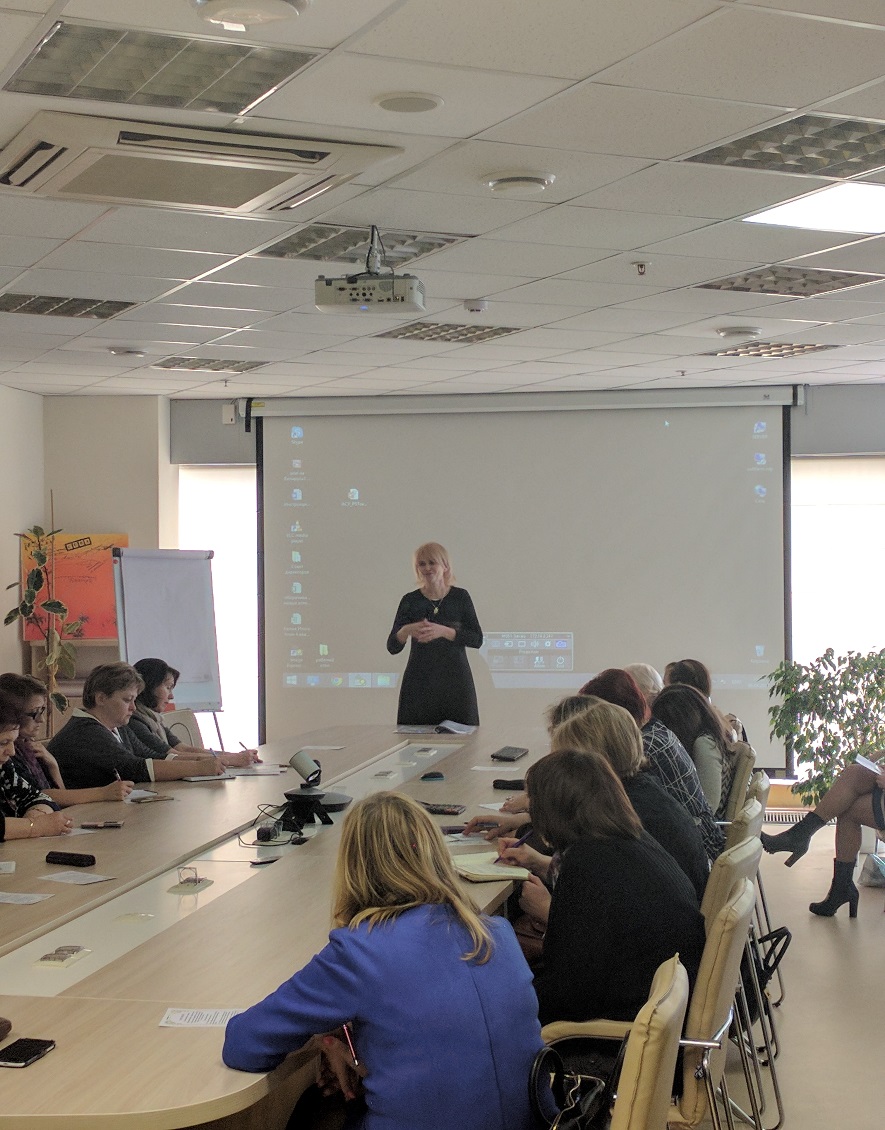 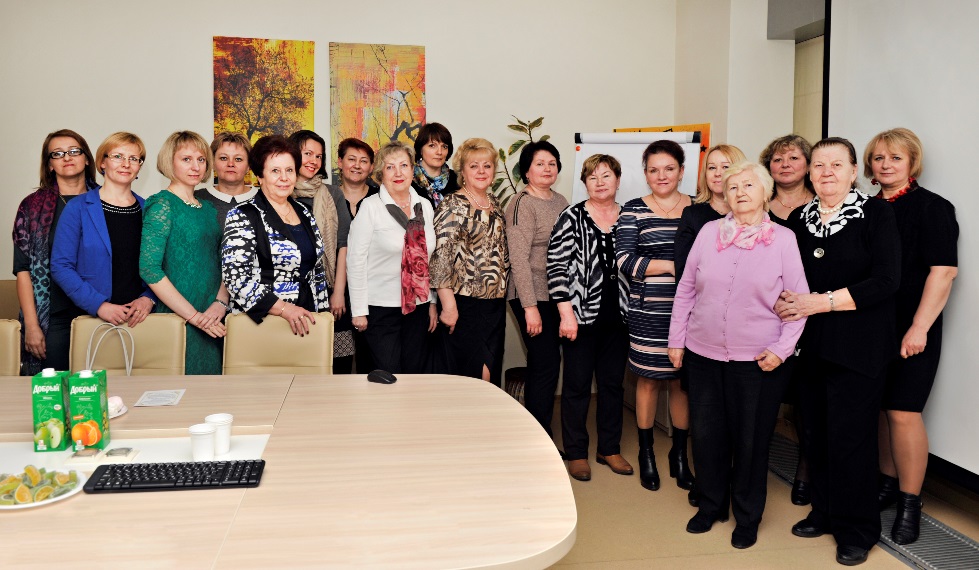 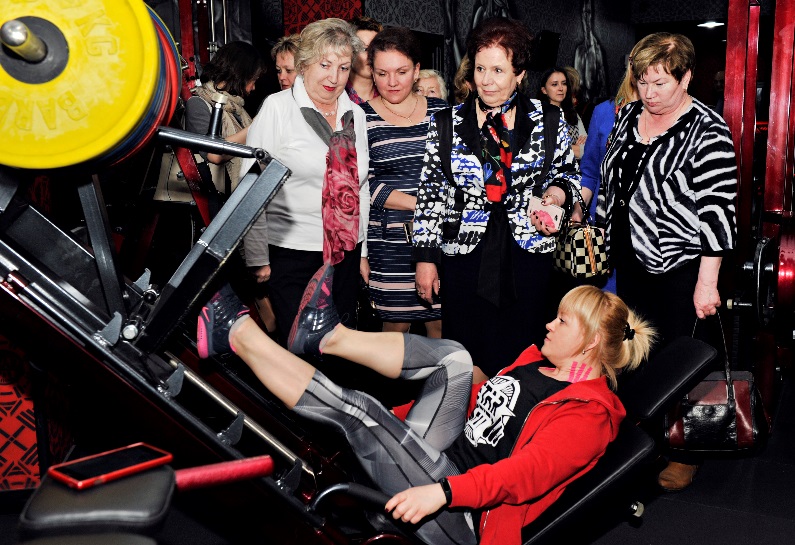 СЕМИНАР 
«Здоровье женщины – здоровье нации»
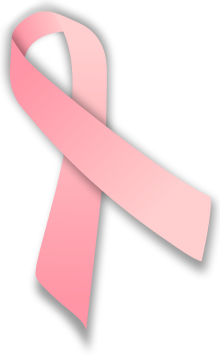 Московская районная организация 
ОО «Белорусский союз женщин»
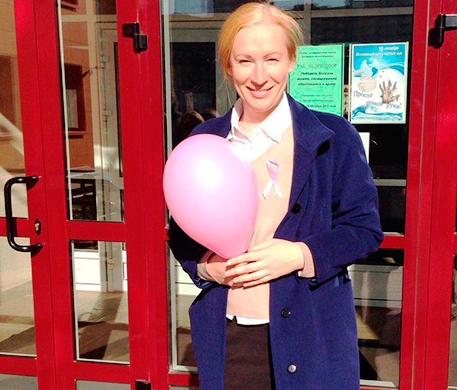 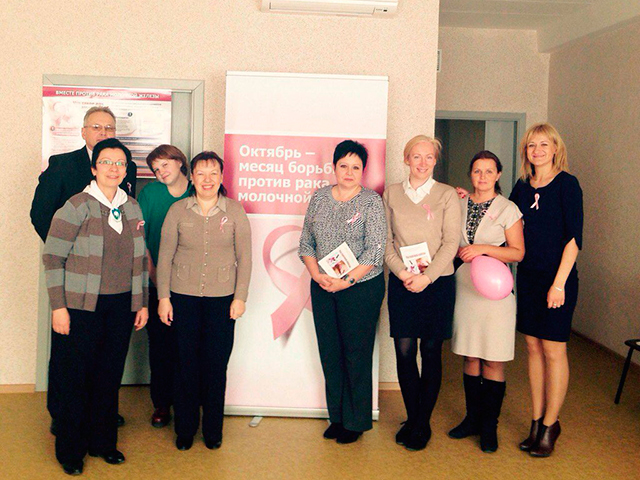 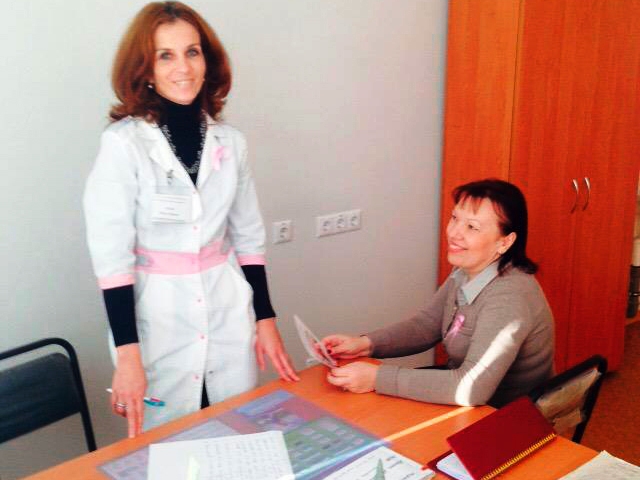 АКЦИЯ "РОЗОВАЯ ЛЕНТОЧКА",
направленная на профилактику рака молочной железы
 на базе 39-ой городской поликлиники г.Минска
Московская районная организация ОО «Белорусский союз женщин»
Центр дополнительного образования детей и молодежи «Ранак» Волонтерский клуб «ART-Доверие»
  Центр дружественного отношения к подросткам «Доверие»
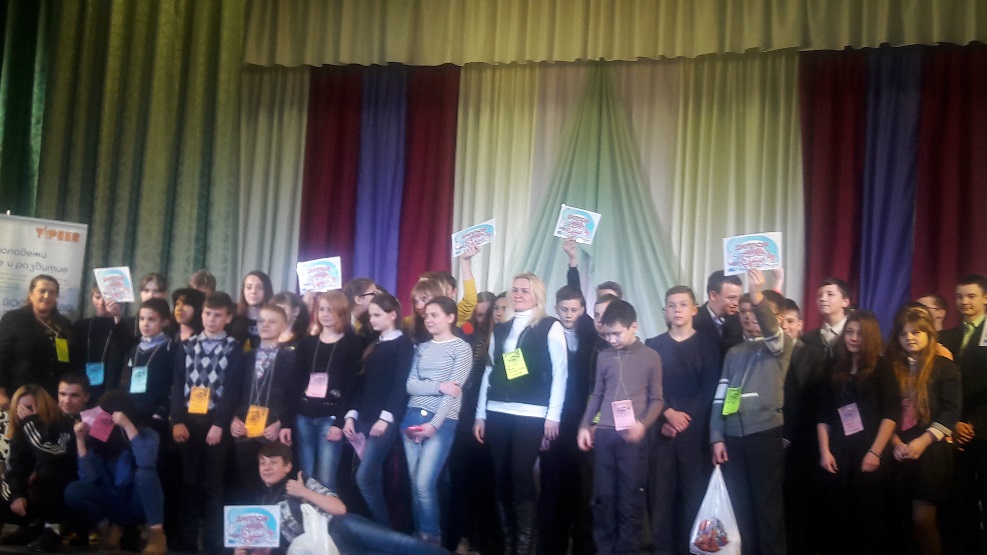 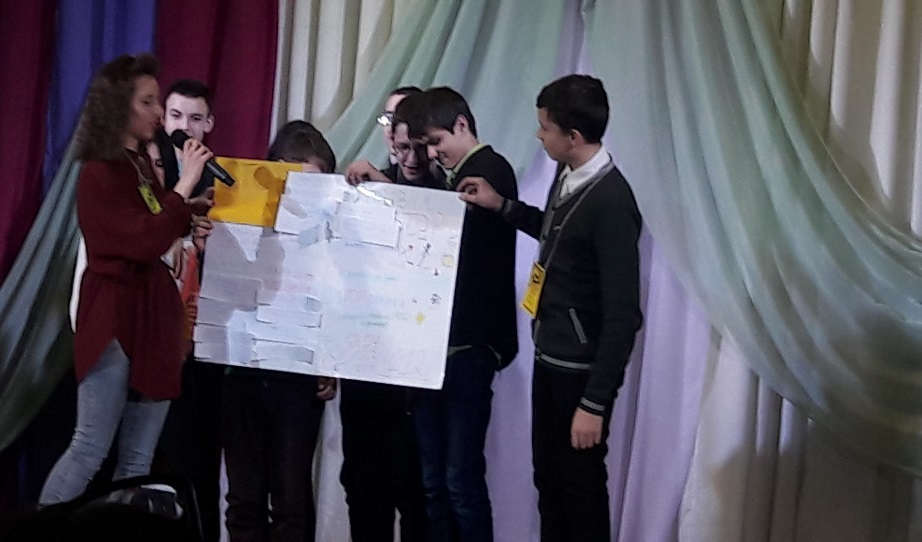 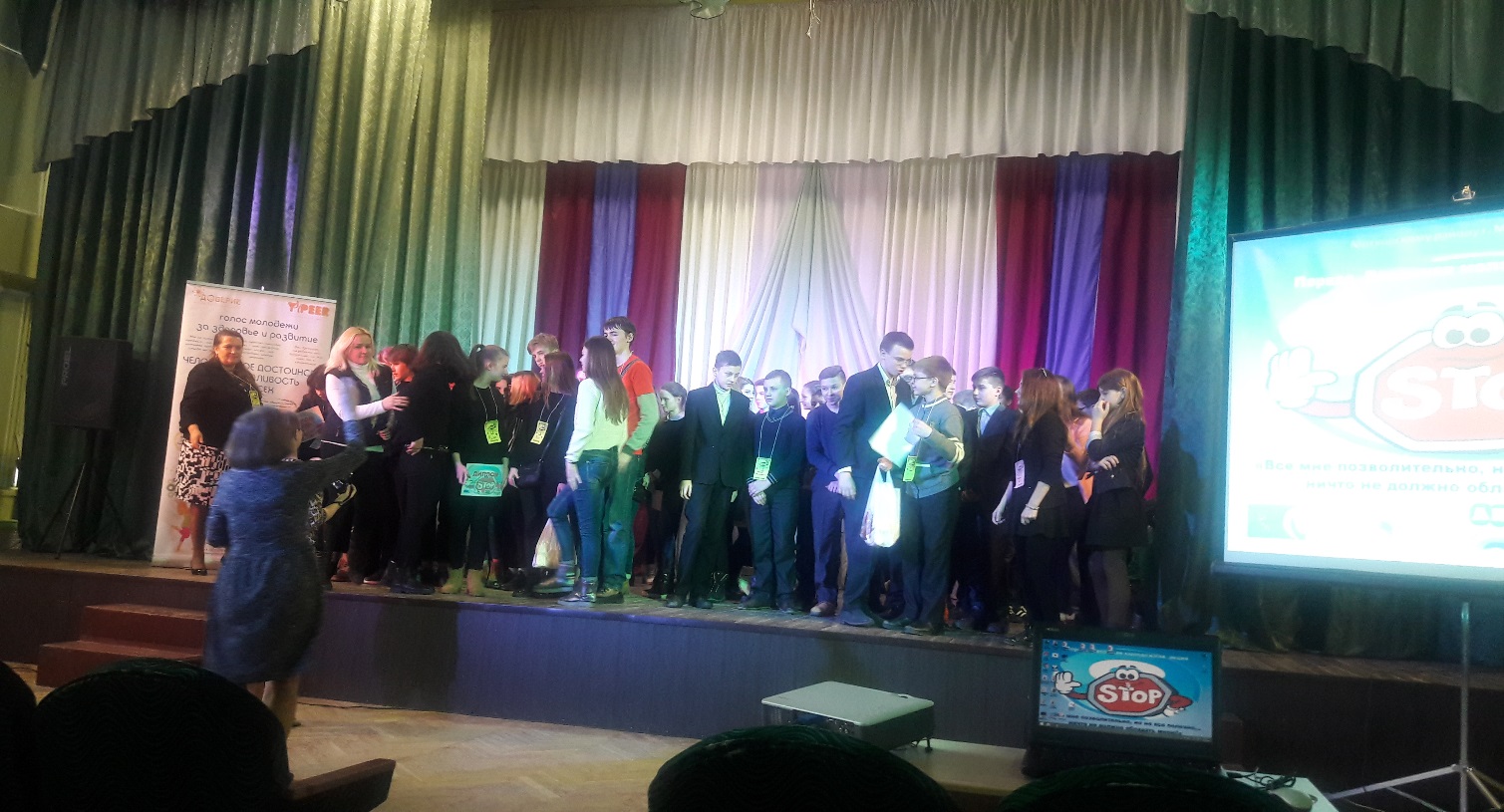 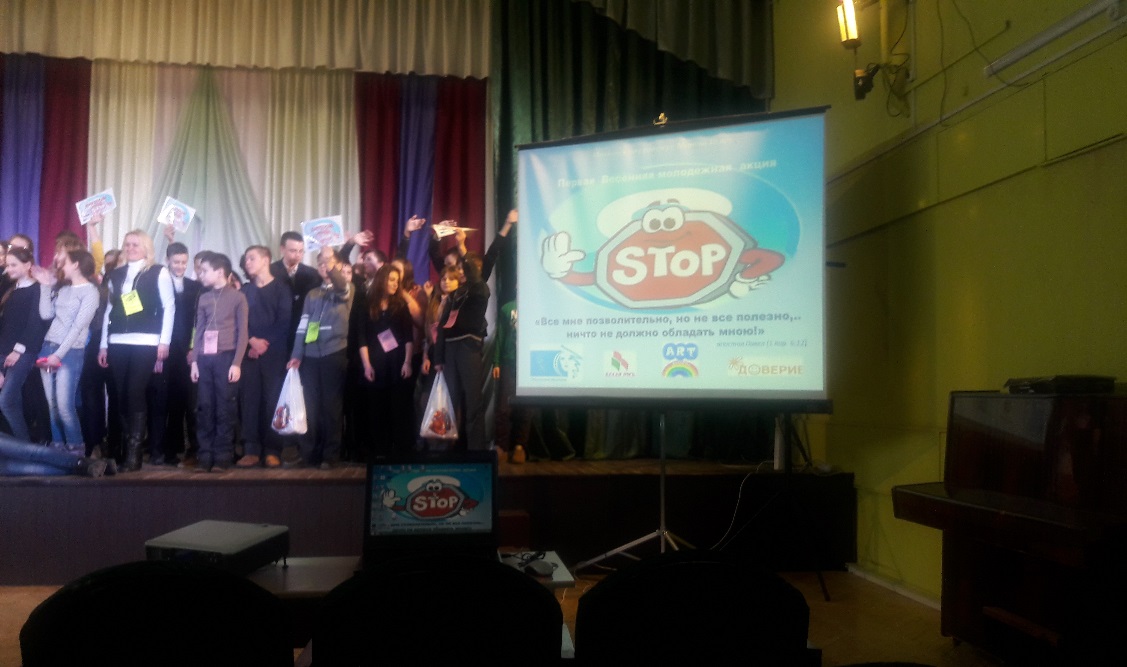 АКЦИЯ «СТОП» 
для детей и подростков из групп риска и семей, находящихся в социально-опасном положении
Московская районная организация 
ОО «Белорусский союз женщин»
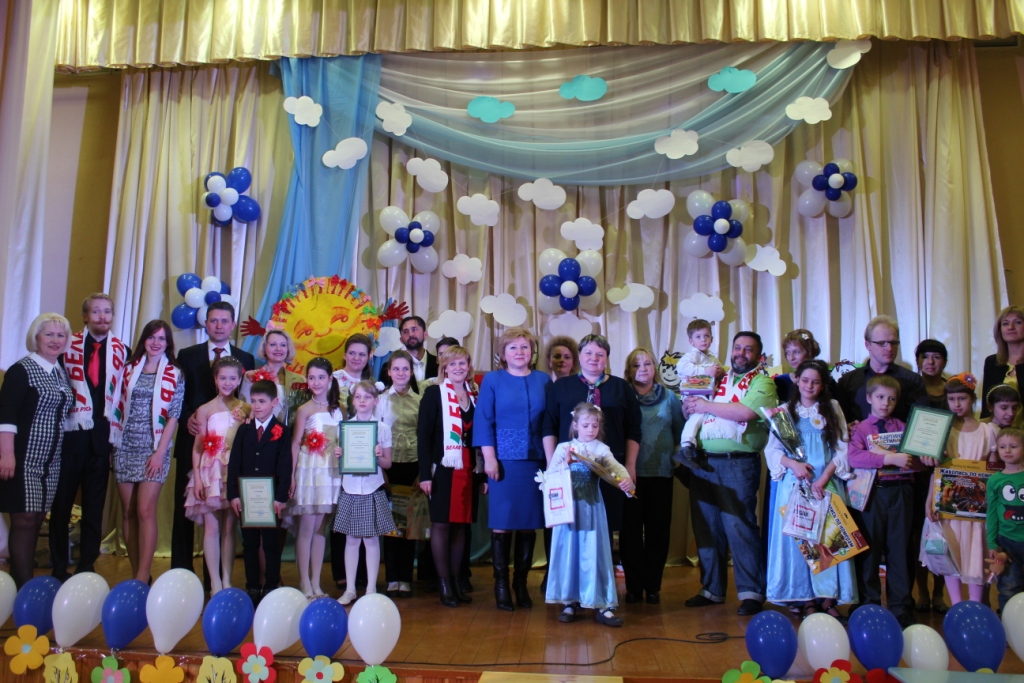 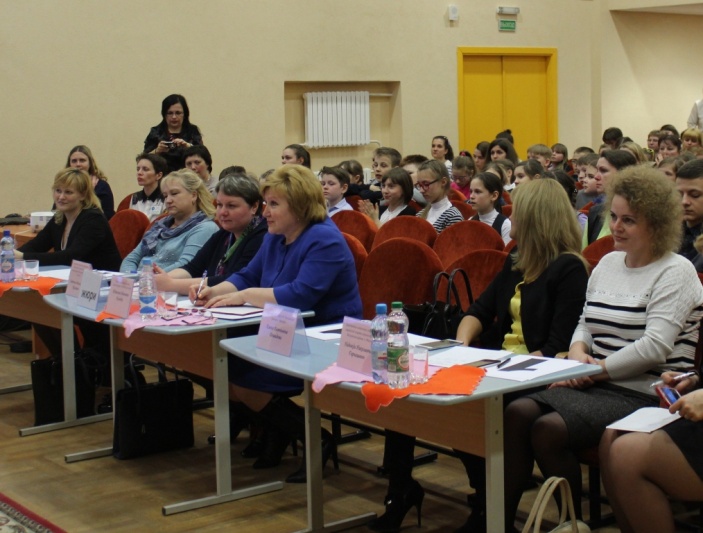 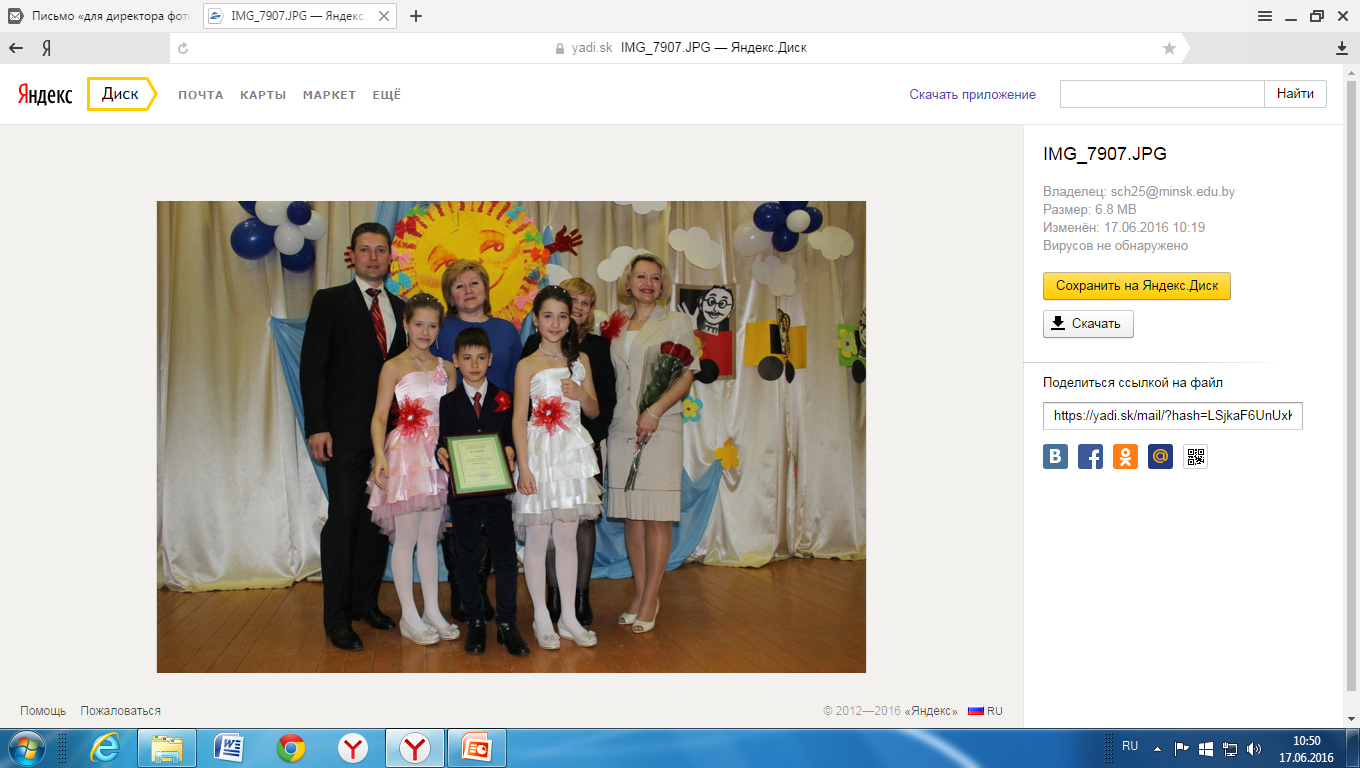 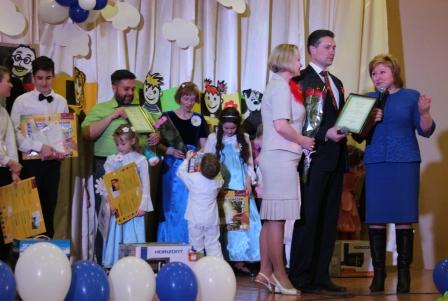 КОНКУРС  
«Лучшая многодетная семья Московского района г.Минска»
Московская районная организация 
ОО «Белорусский союз женщин»
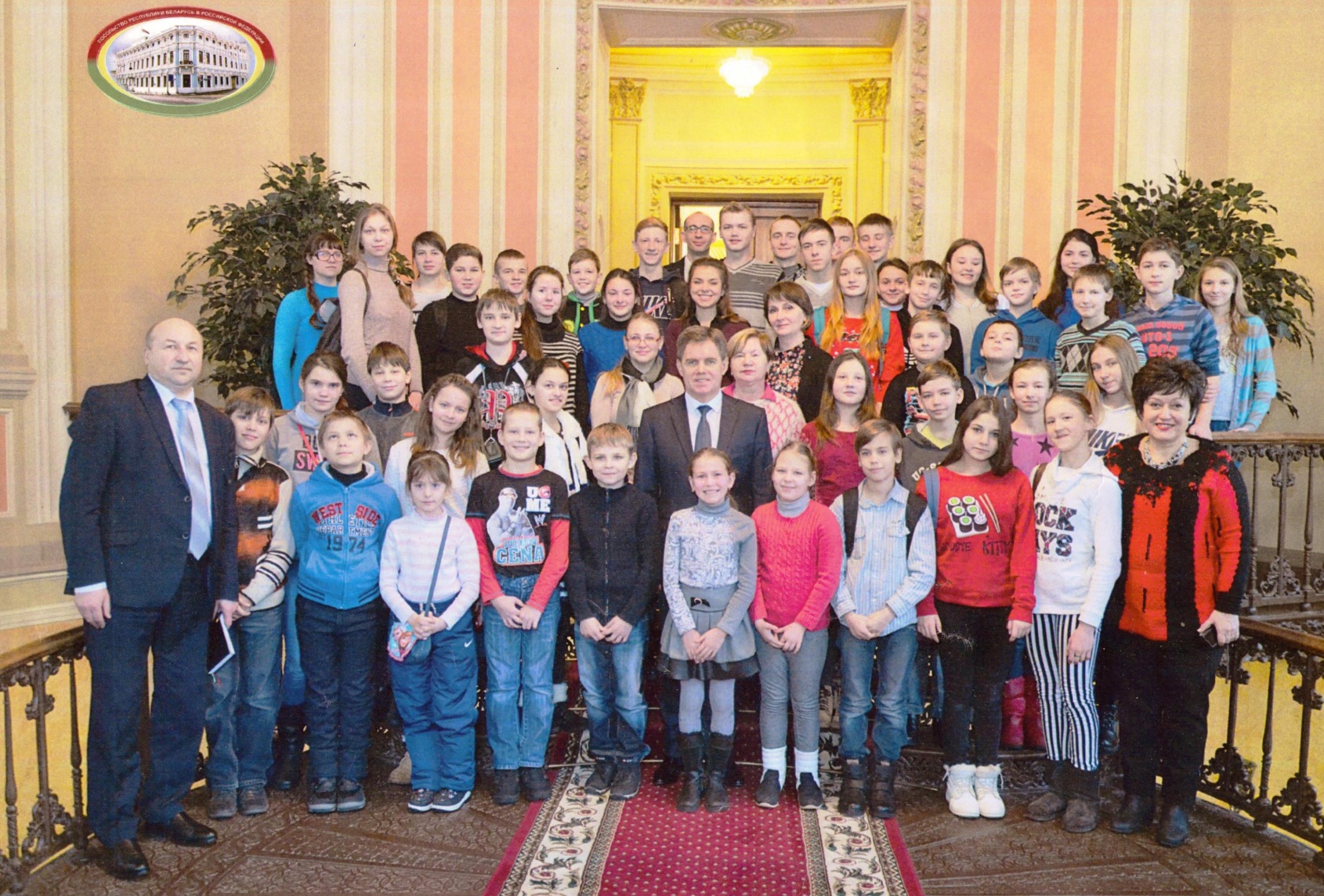 Поездка для детей из многодетных семей в г. Москва
Первичные организации ОО «Белорусский союз женщин» 
ГУО «Средняя школа № 208 г. Минска»  
ГУО «Средняя школа № 181 г. Минска»
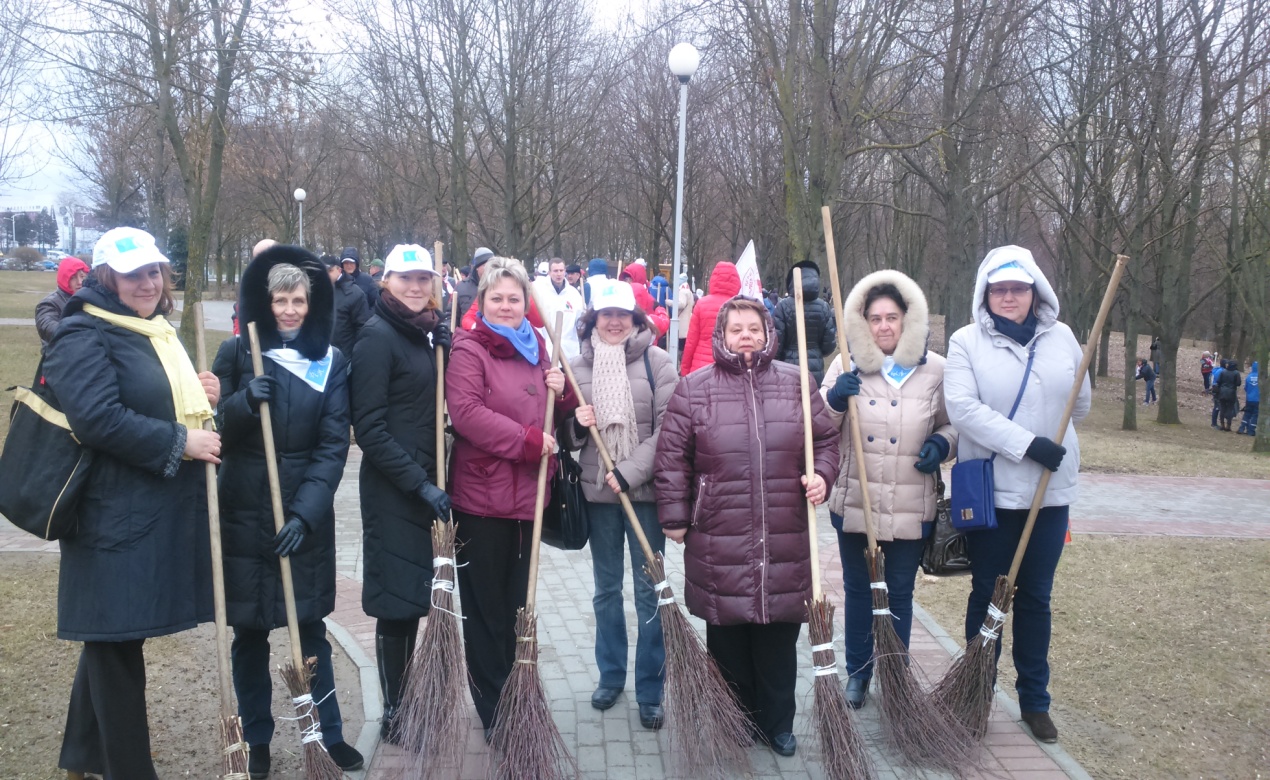 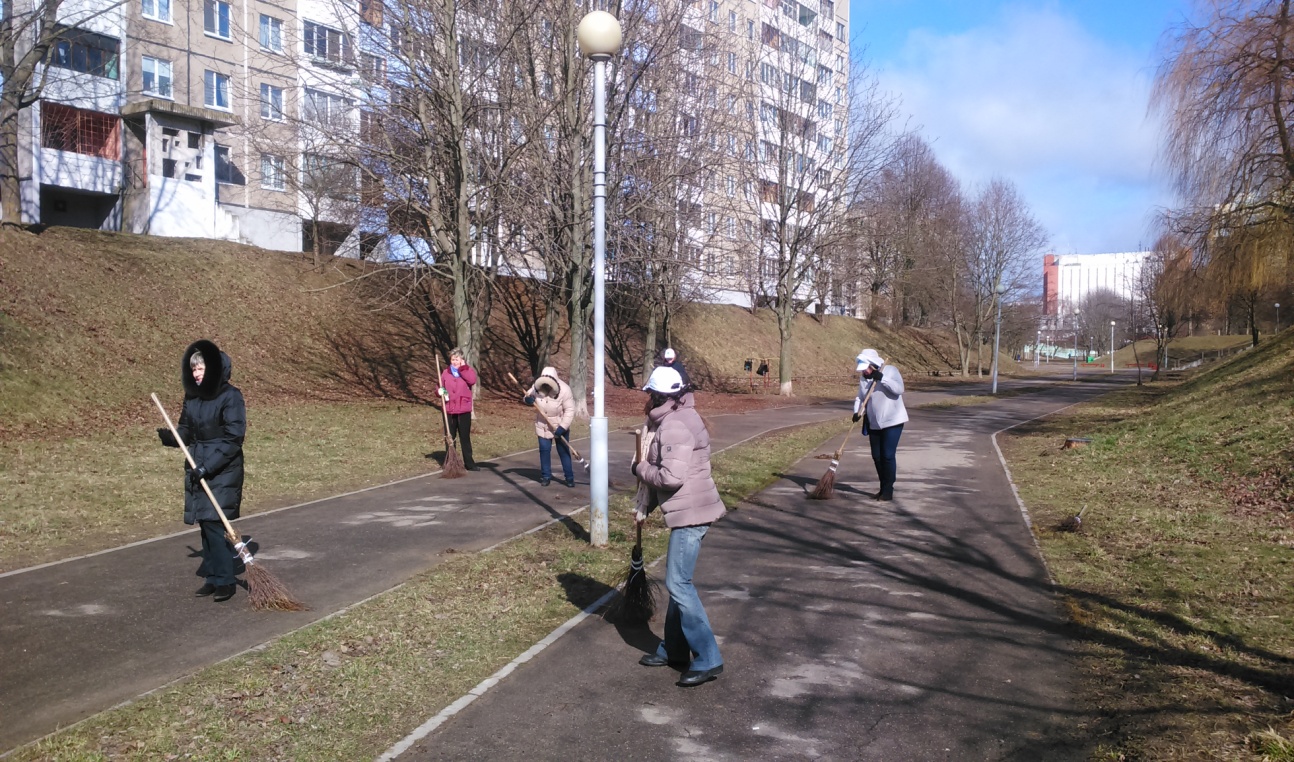 АКЦИЯ «ЧИСТЫЙ ГОРОД»
 субботник  в парке имени Михаила Павлова
Первичная организация ОО «Белорусский союз женщин» 
ГУО «Средняя школа № 208 г. Минска»
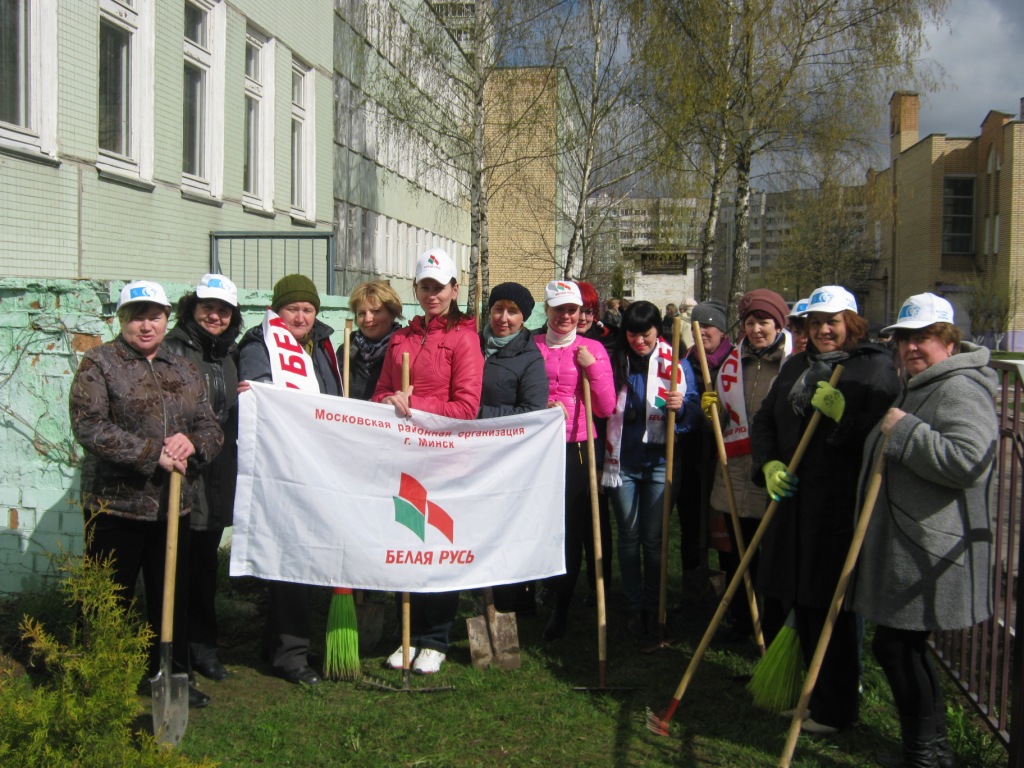 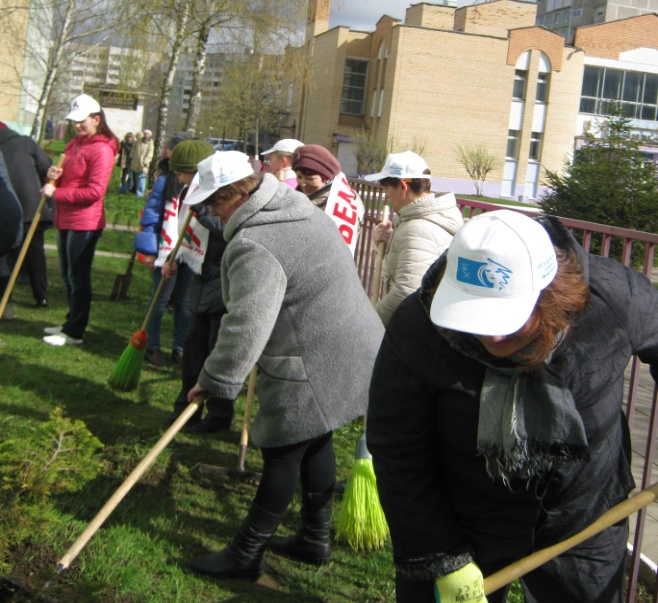 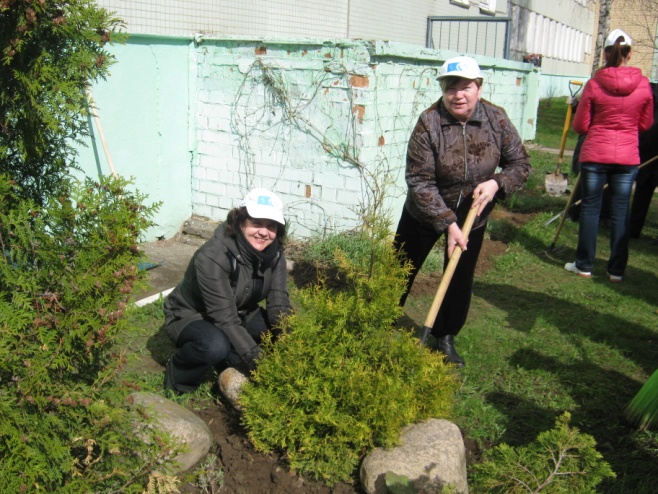 РЕСПУБЛИКАНСКИЙ СУББОТНИК
члены ПО РОО «Белая Русь», ПО ОО «БСЖ» 
провели акцию по уборке территории школы
Первичная организации ОО «Белорусский союз женщин» 
ГП «Минский метрополитен»
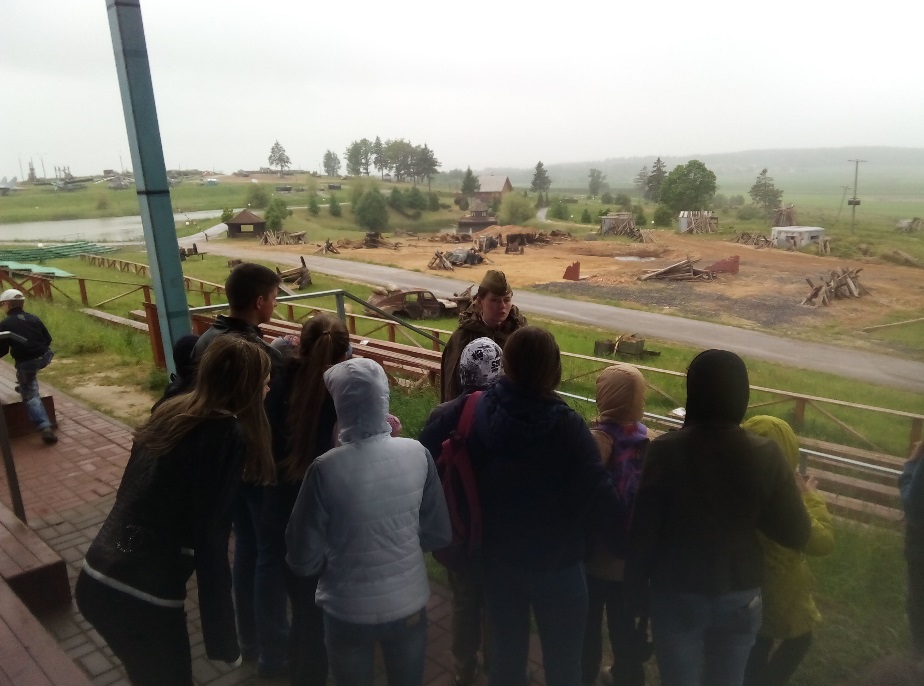 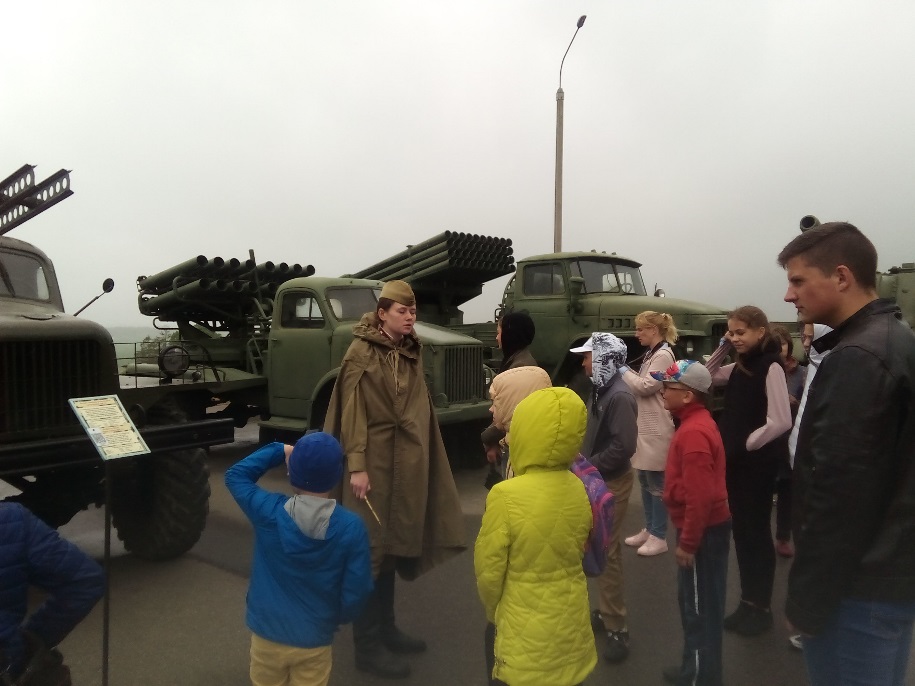 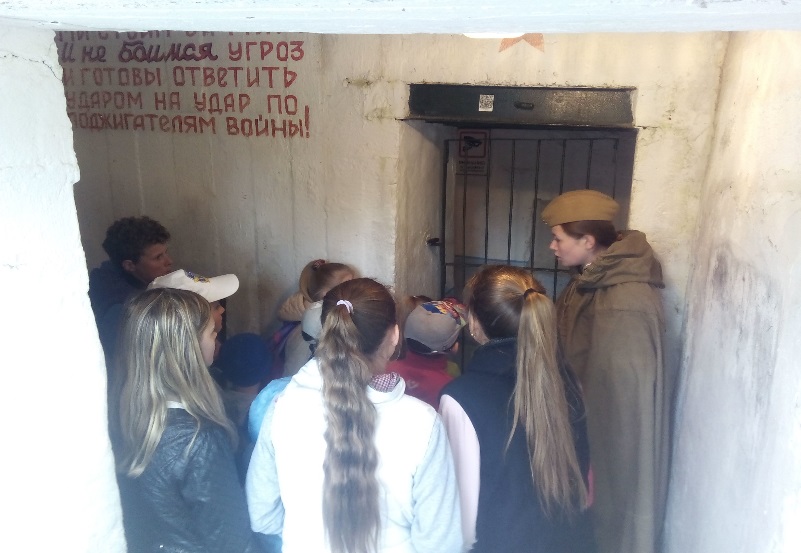 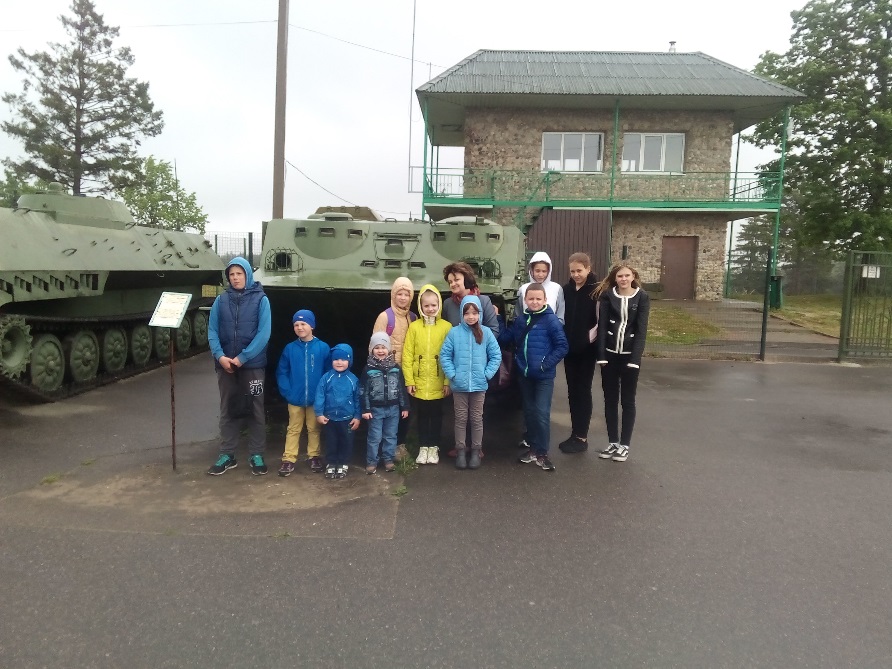 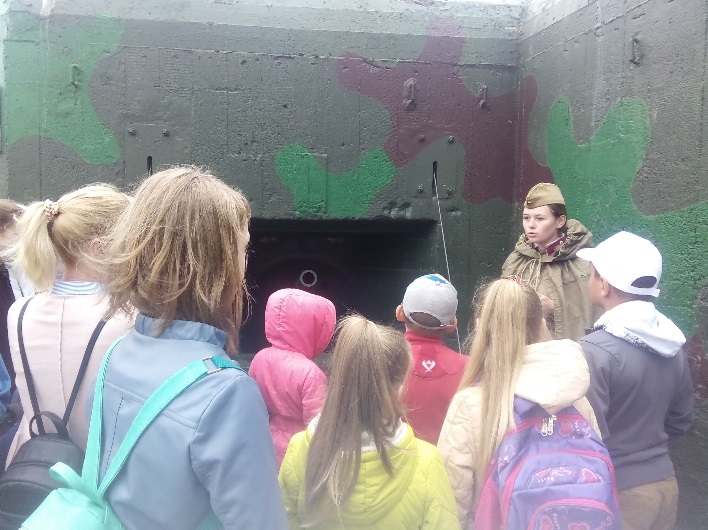 1 ИЮНЯ – МЕЖДУНАРОДНЫЙ ДЕНЬ ЗАЩИТЫ ДЕТЕЙ
экскурсия в историко-культурный комплекс «Линия Сталина»
Московская районная организация 
ОО «Белорусский союз женщин»
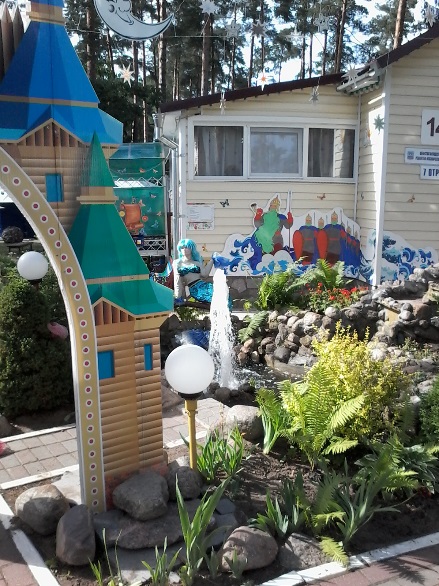 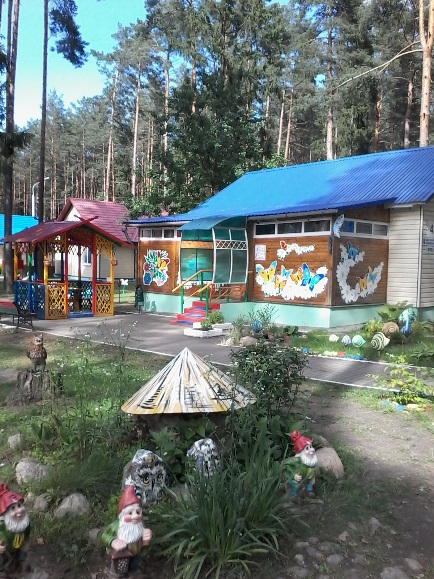 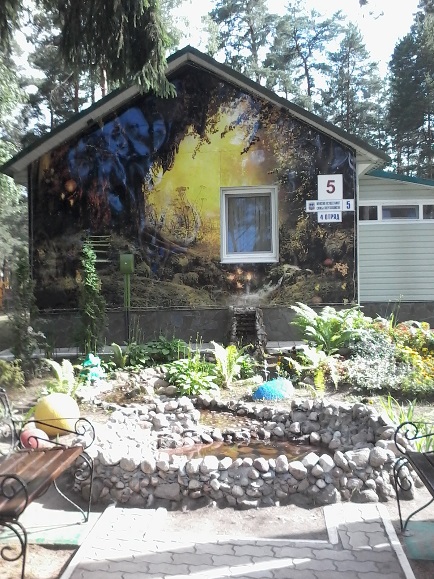 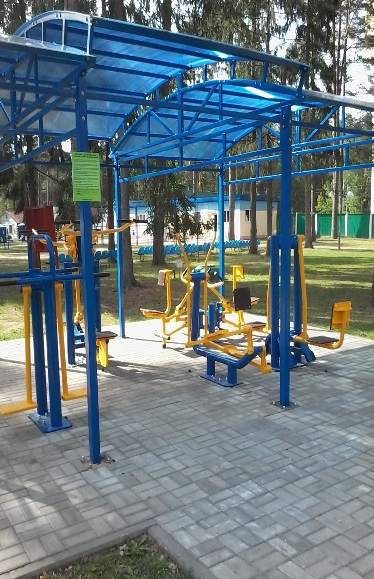 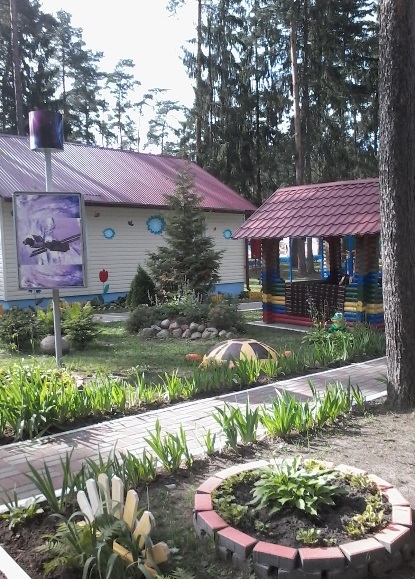 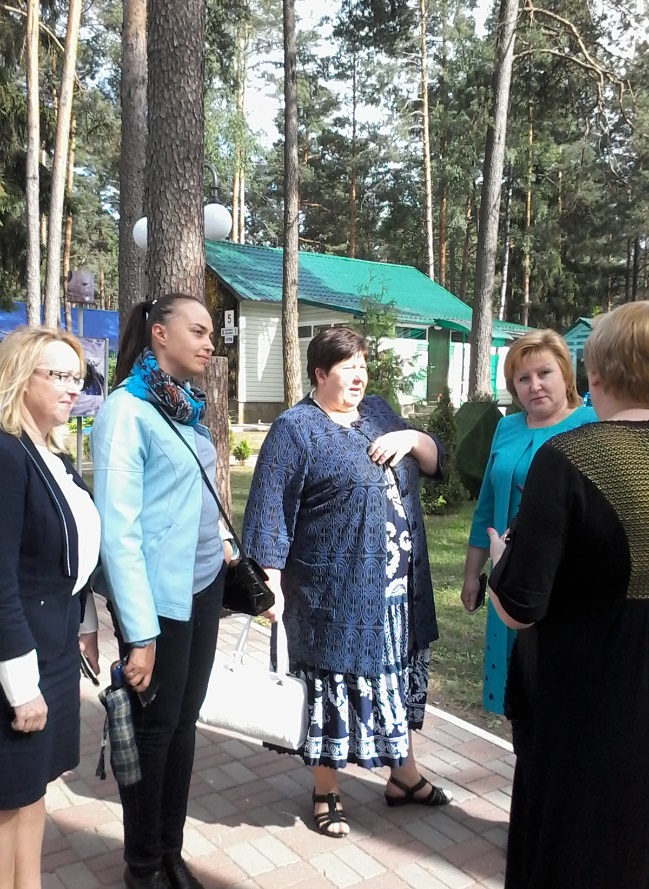 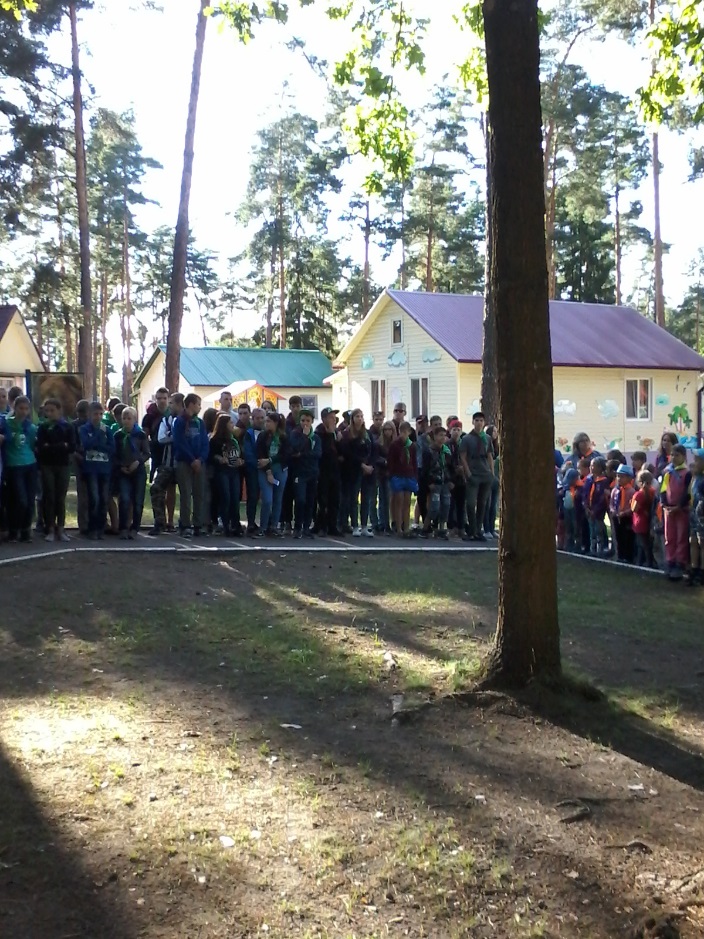 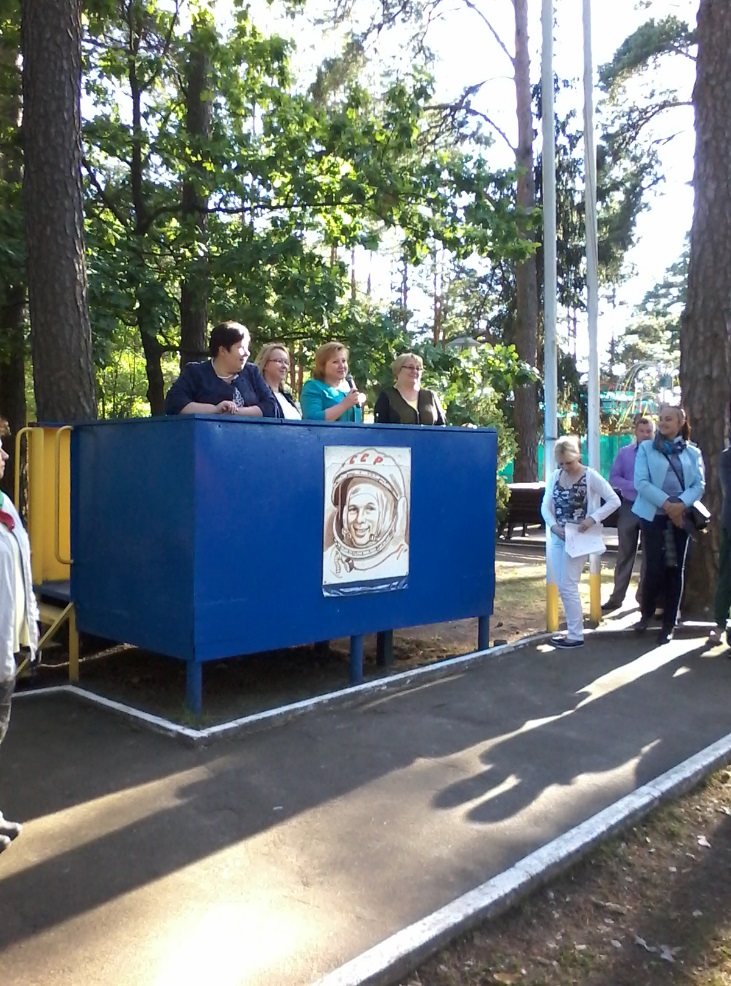 выездное заседание Правления на базе оздоровительного лагеря им. Ю. Гагарина
Первичные организации ОО «Белорусский союз женщин» 
ГУО «Средняя школа № 208  г. Минска» 
ОАО «Галантэя»
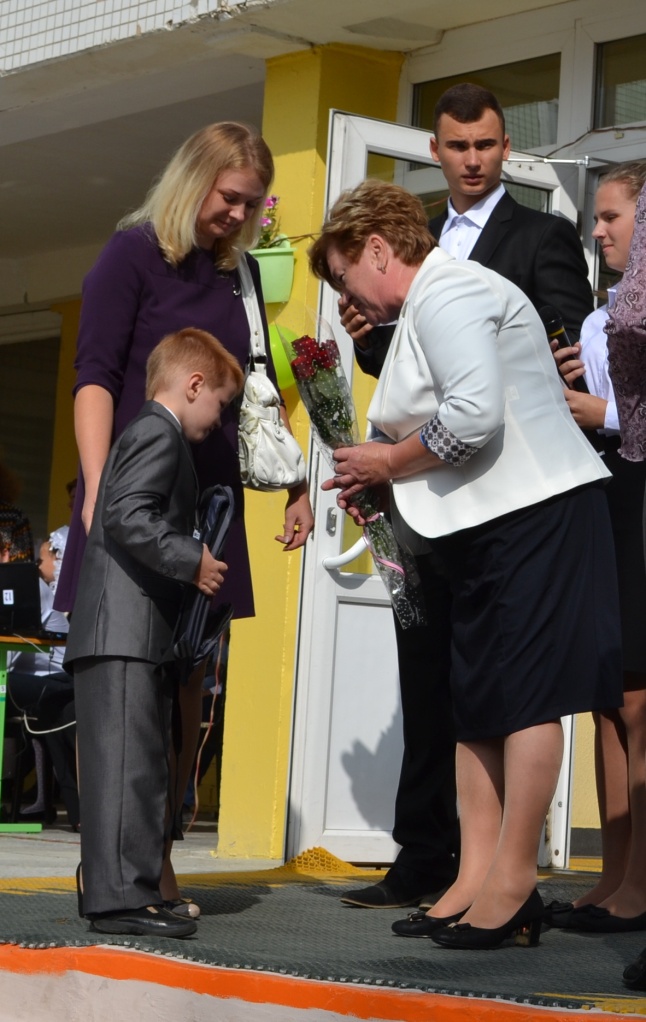 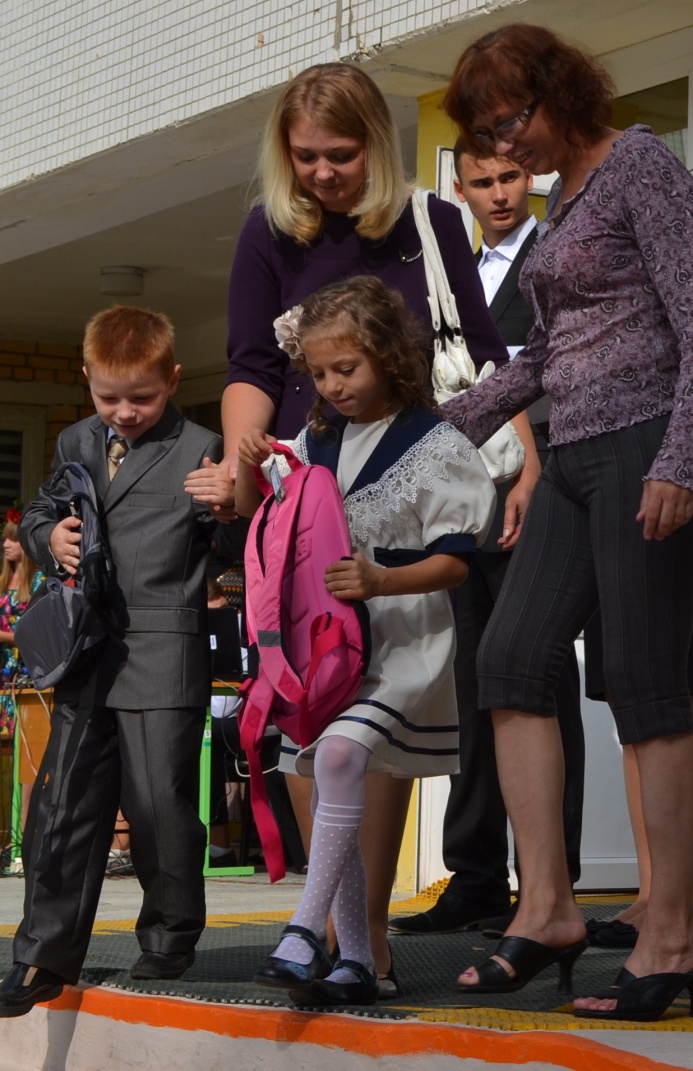 АКЦИЯ
 «ПОРТФЕЛЬ ПЕРВОКЛАССНИКА»
Московская районная организация 
ОО «Белорусский союз женщин»
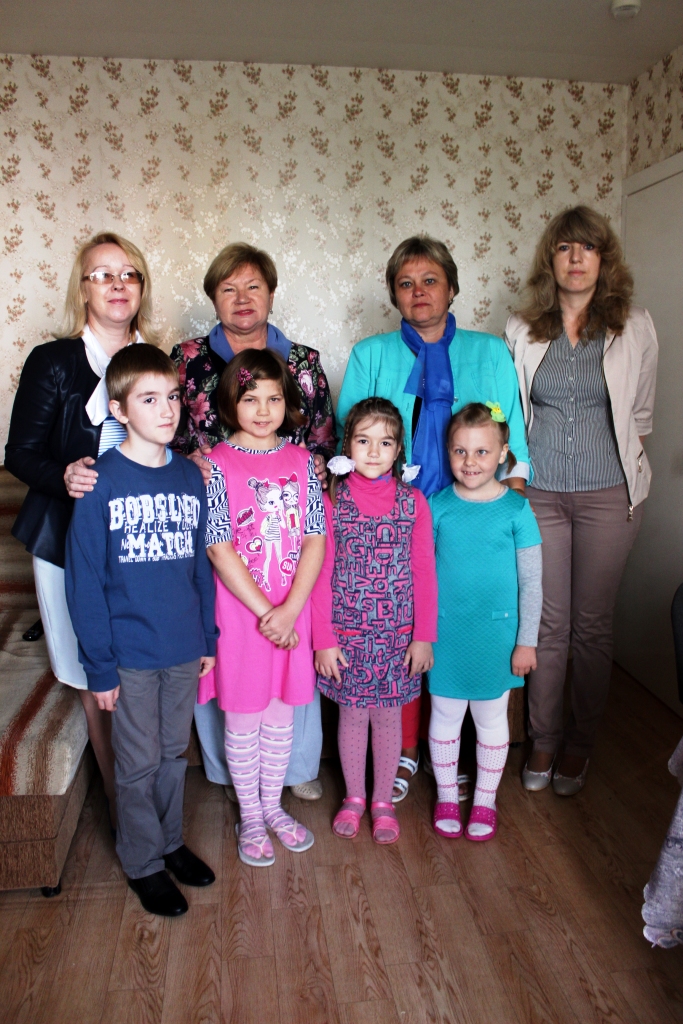 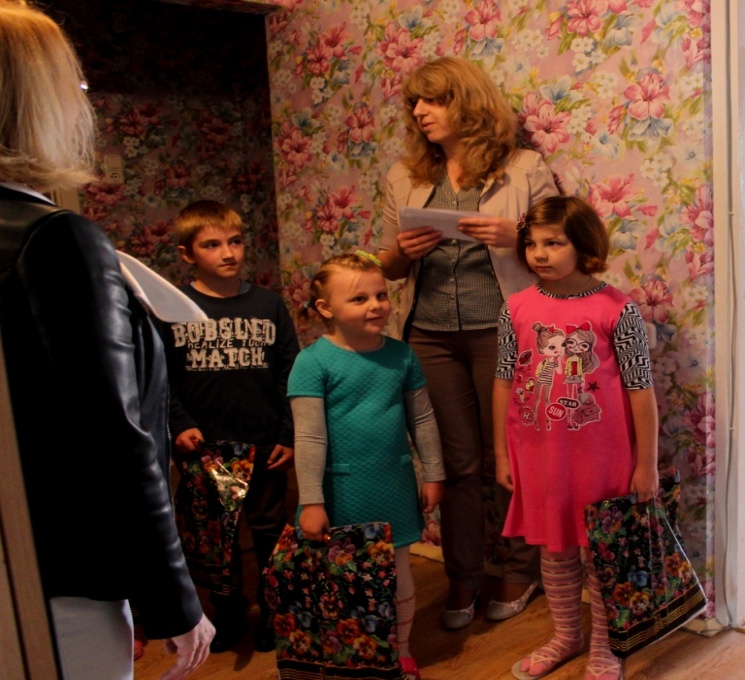 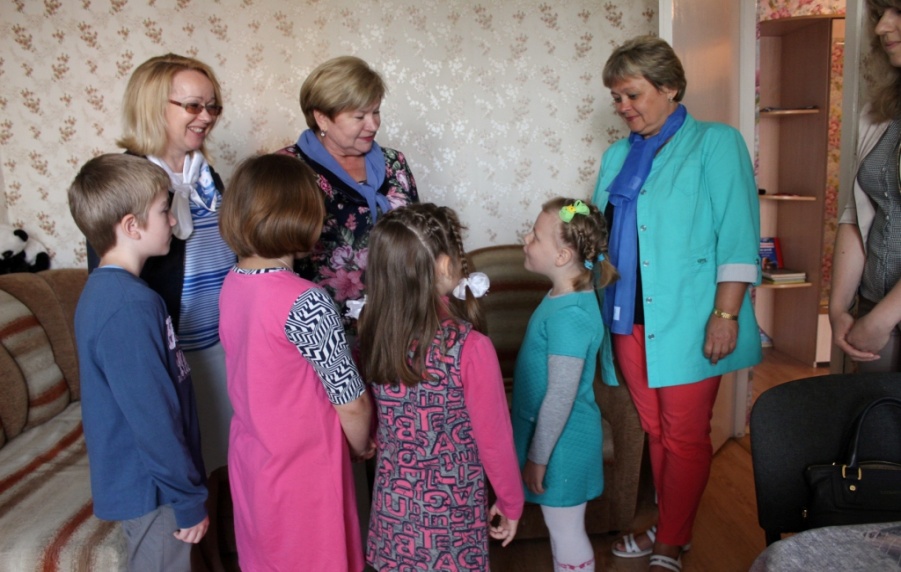 АКЦИЯ  «ПОРТФЕЛЬ ПЕРВОКЛАССНИКА»
в детском доме семейного типа Якушевой Марины Андреевны
Первичная организации ОО «Белорусский союз женщин» 
Минского городского территориального фонда государственного имущества
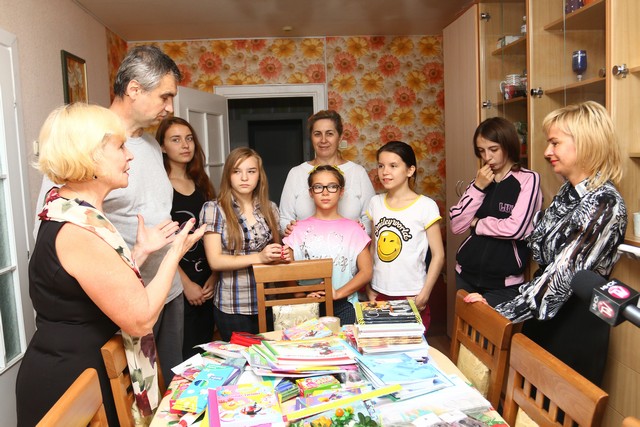 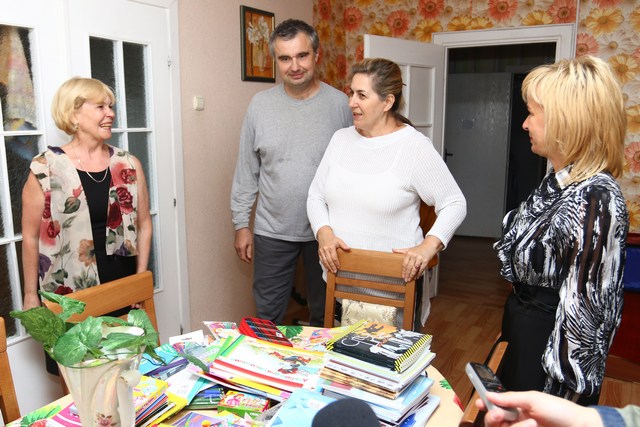 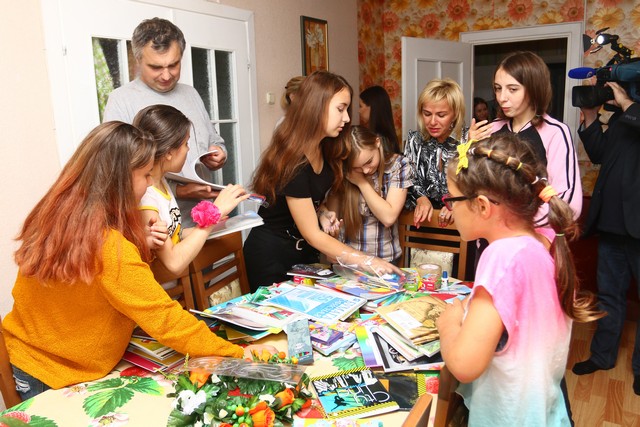 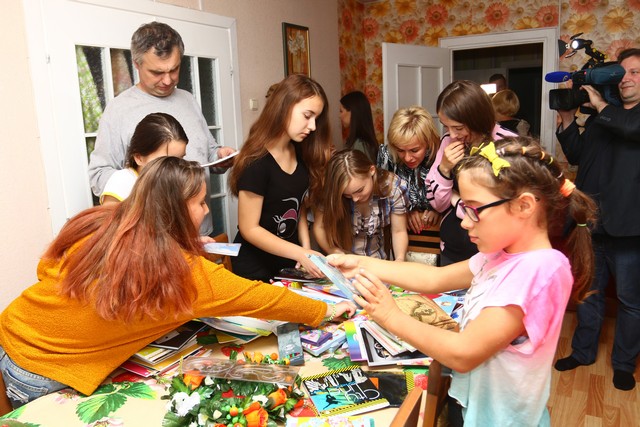 АКЦИЯ  «ПОРТФЕЛЬ ПЕРВОКЛАССНИКА»
в детском доме семейного типа Нелли и Тараса Василенко
Московская районная организация 
ОО «Белорусский союз женщин»
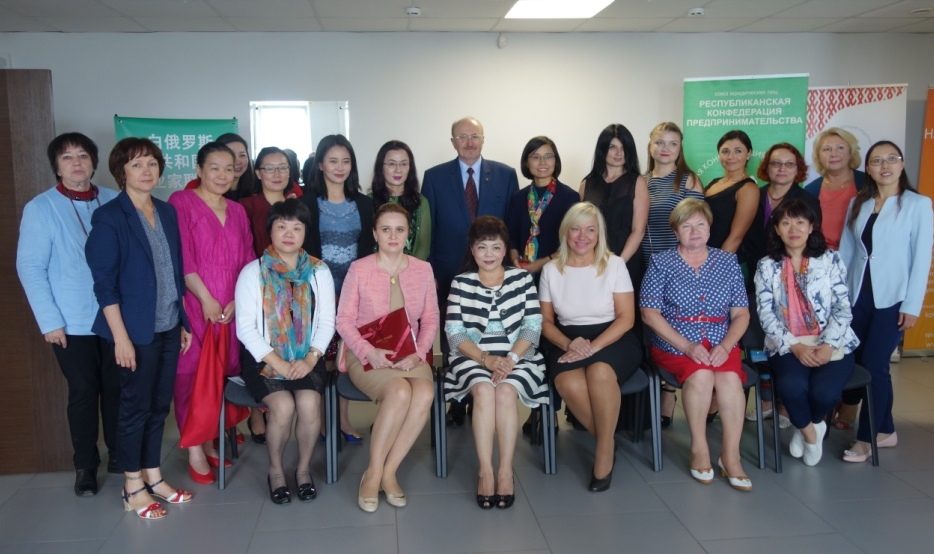 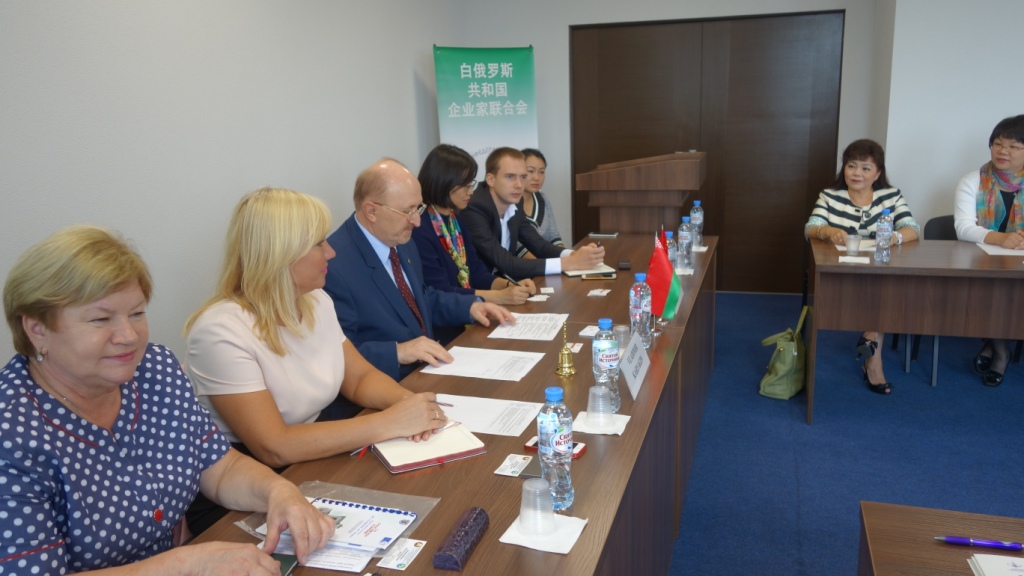 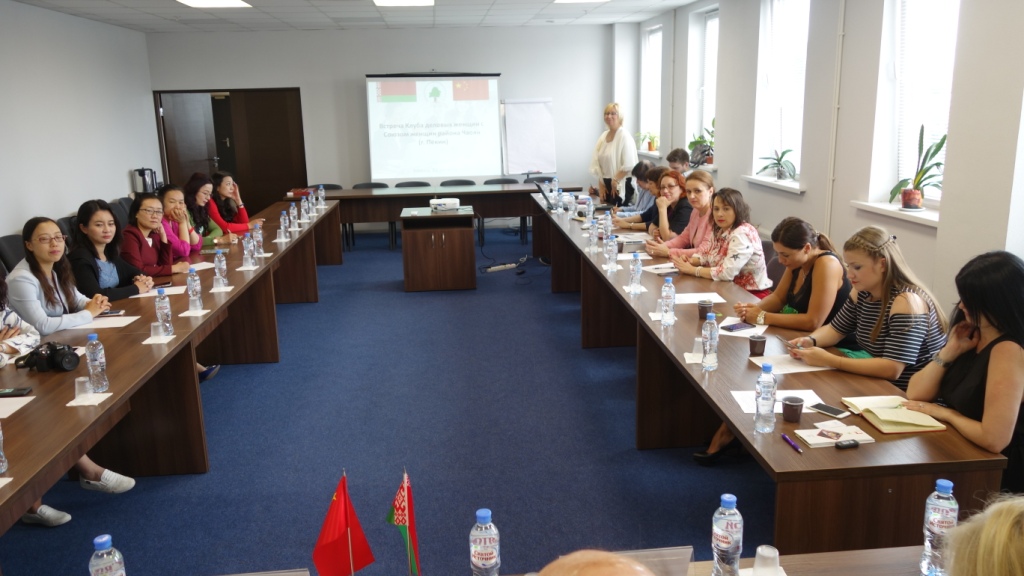 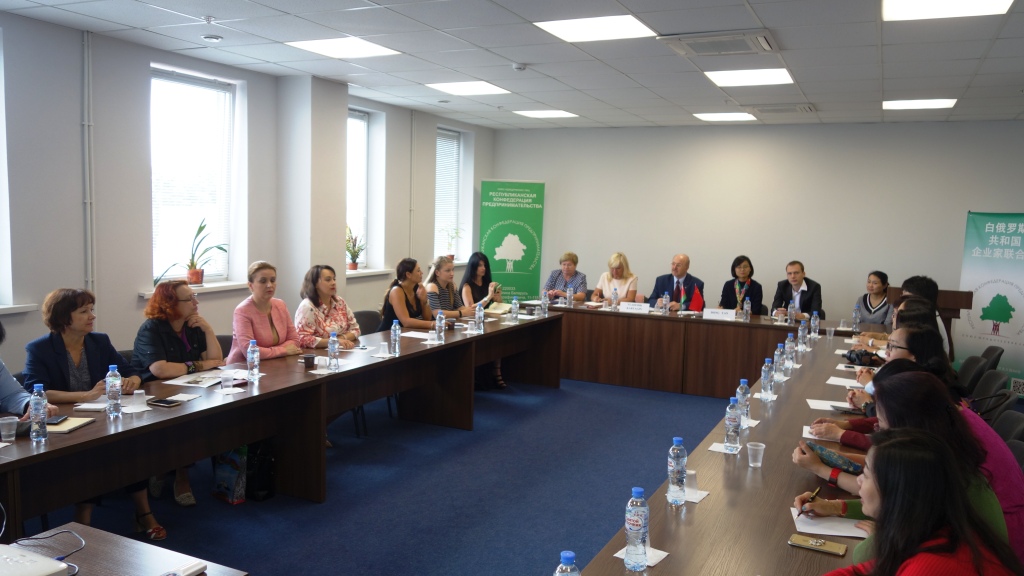 Встреча Клуба деловых женщин с Союзом женщин района Чаоян г.Пекин
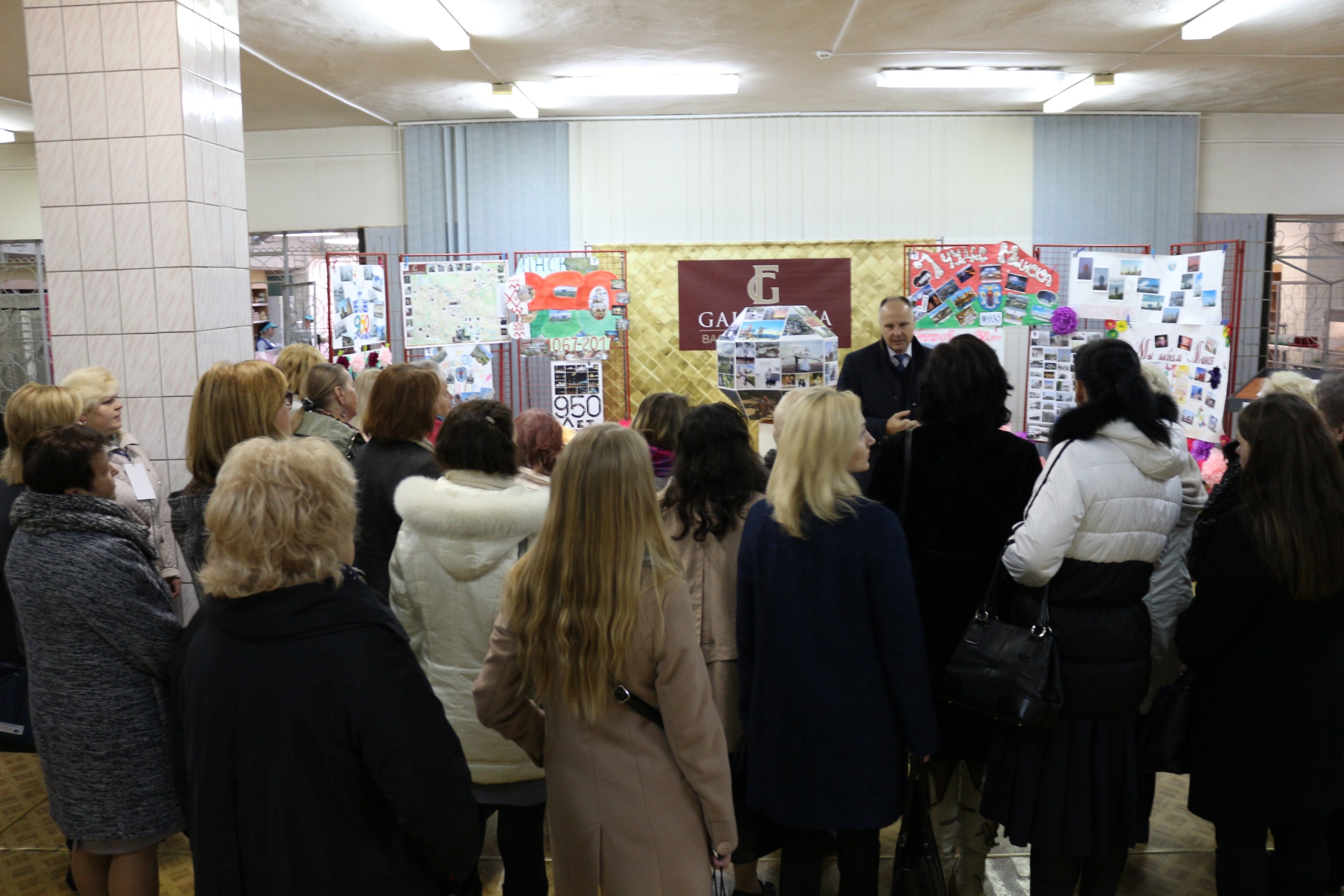 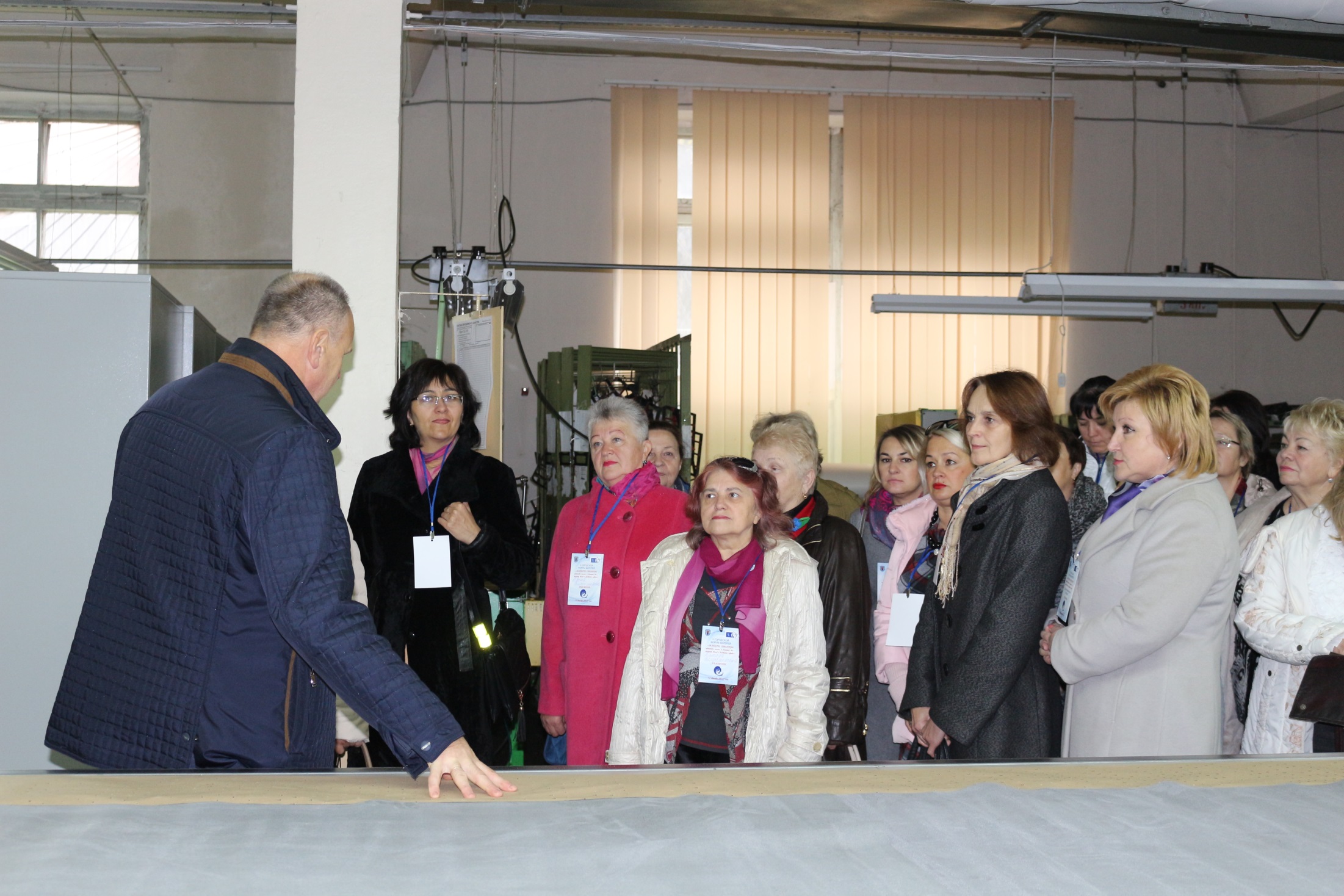 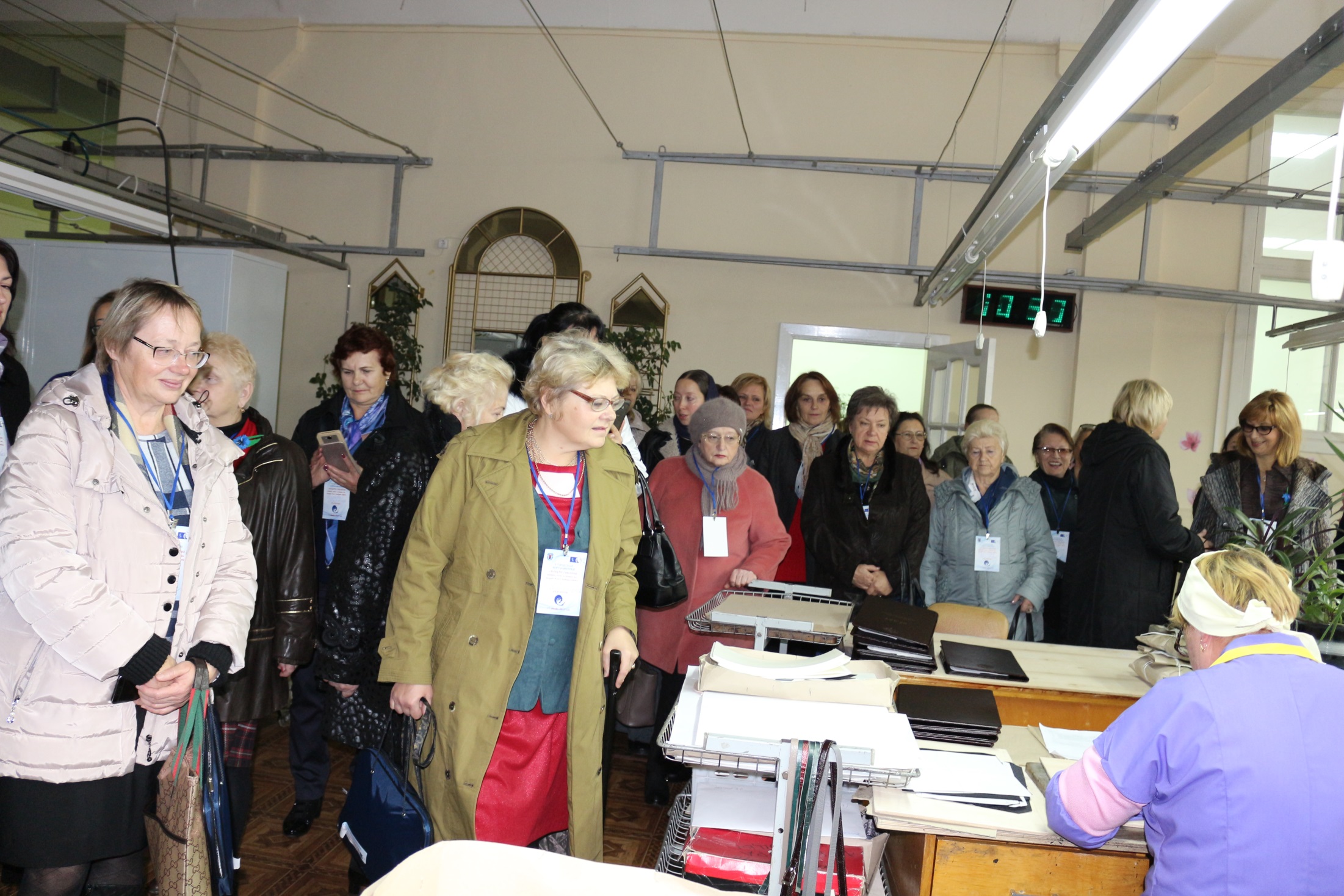 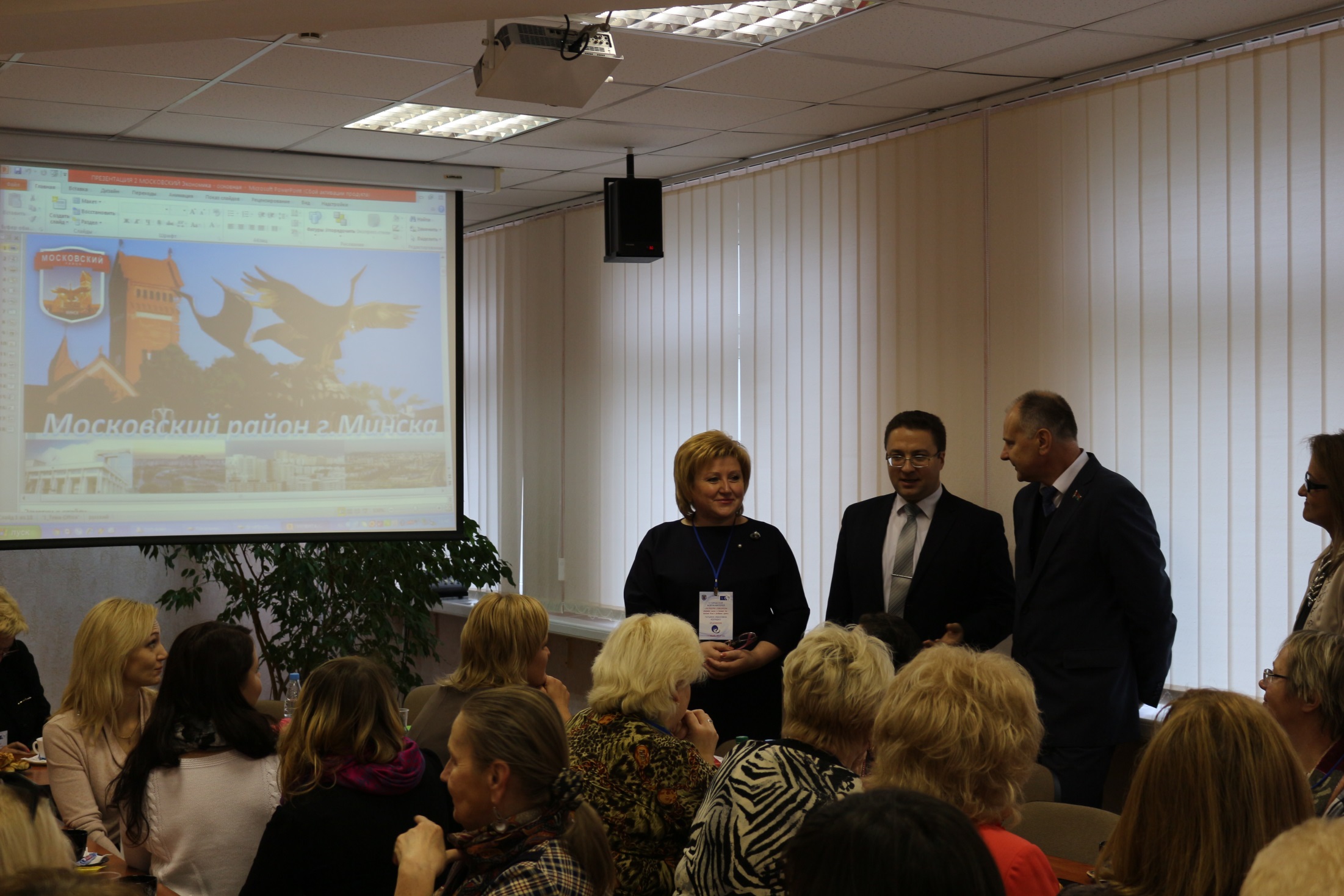 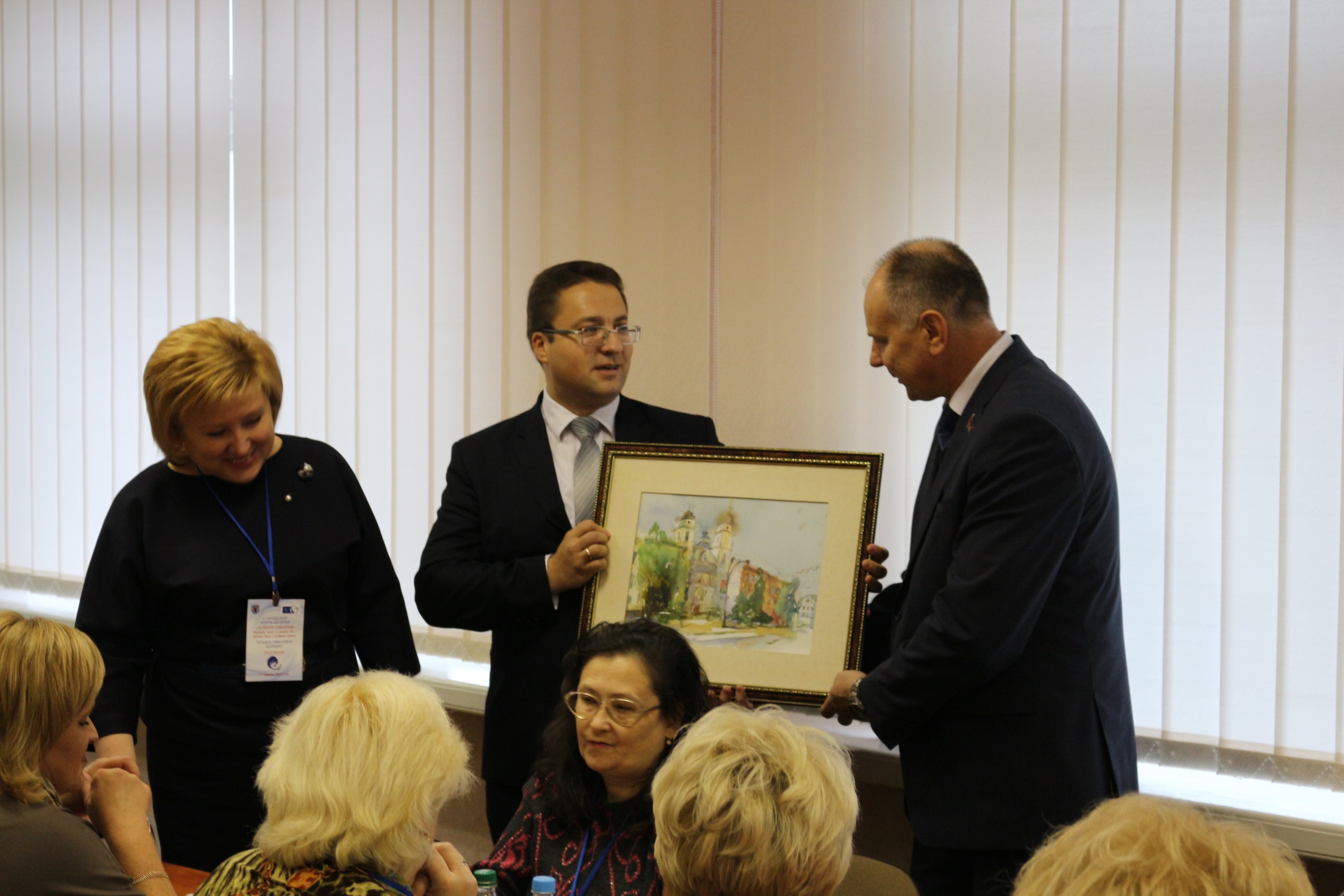 Московская районная организация 
ОО «Белорусский союз женщин»
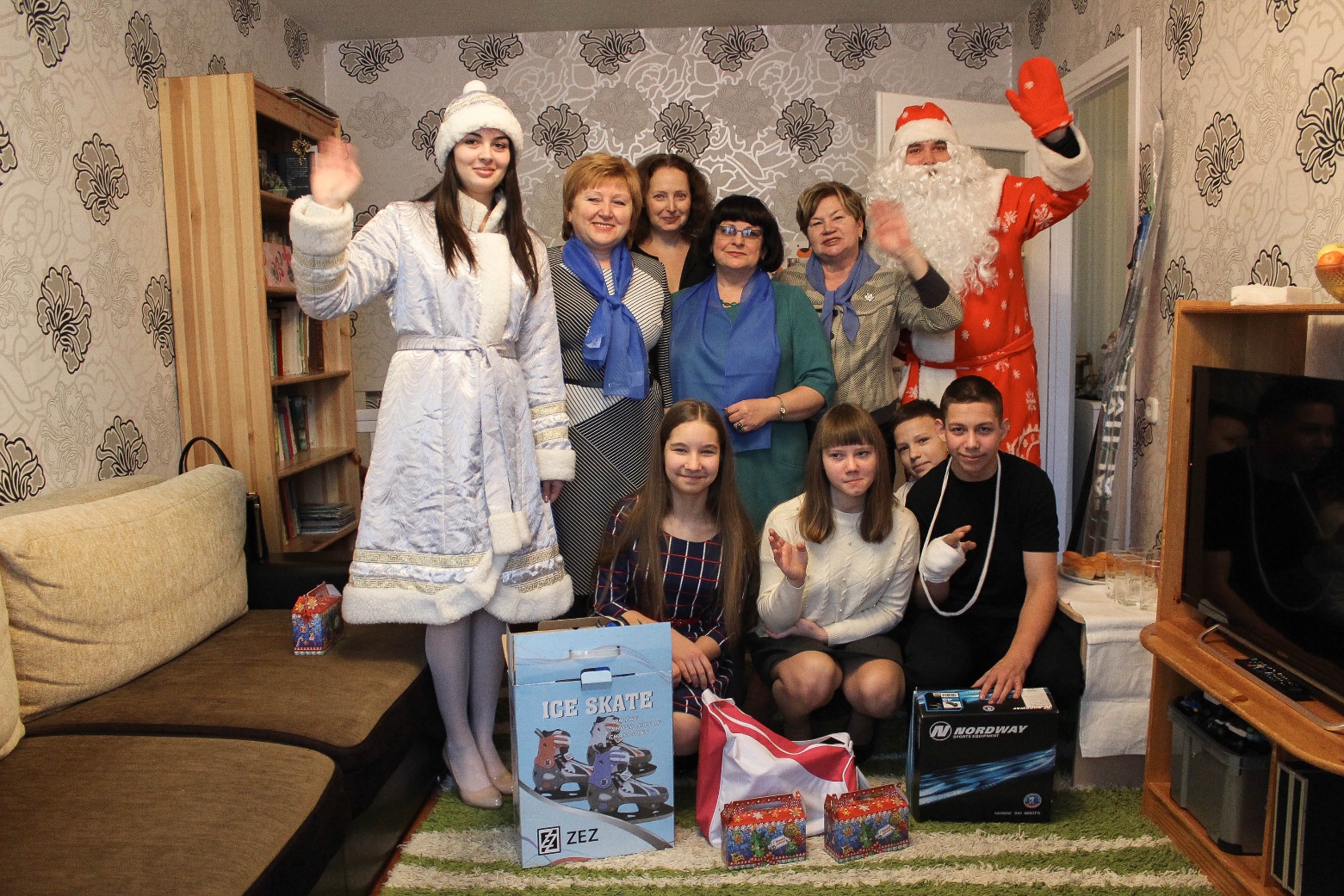 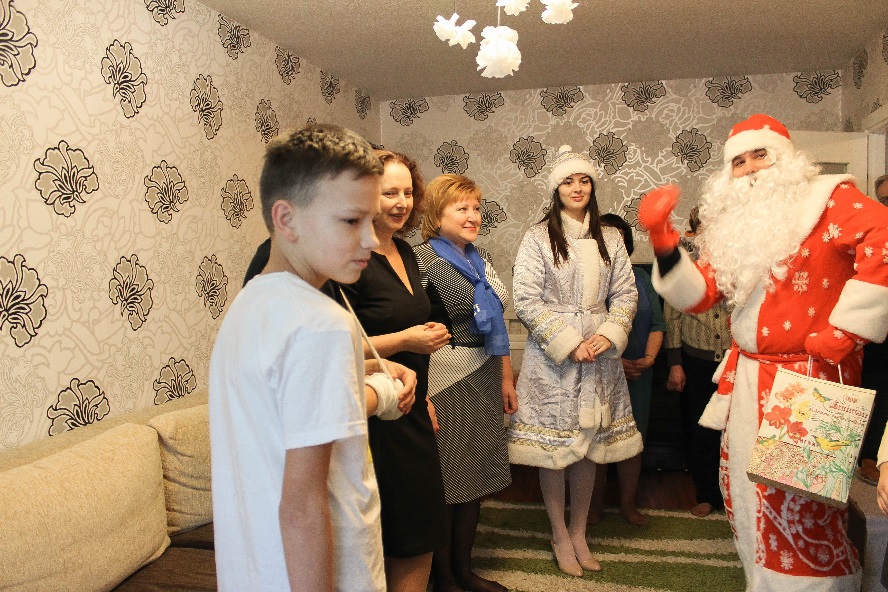 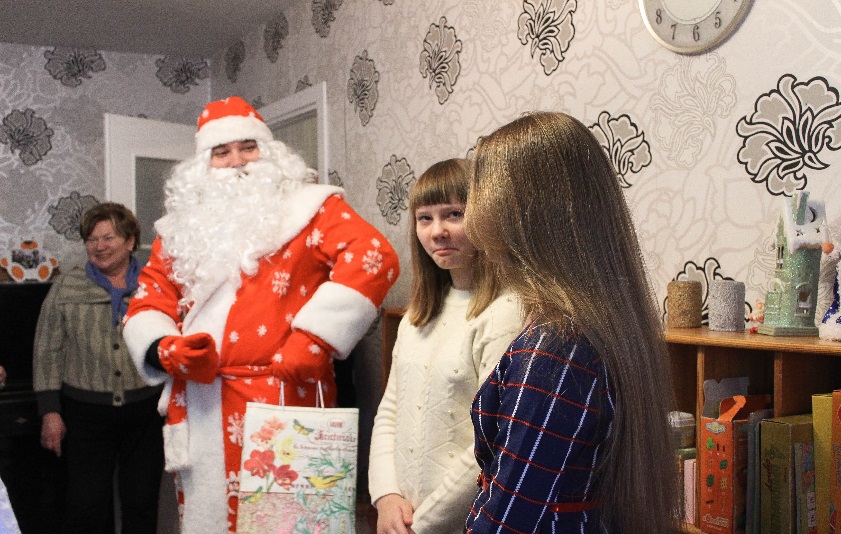 БЛАГОТВОРИТЕЛЬНАЯ АКЦИЯ «НАШИ ДЕТИ»
детский дом семейного типа  Рудик Марии Евгеньевны
Московская районная организация г. Минска 
ОО «Белорусский союз женщин»
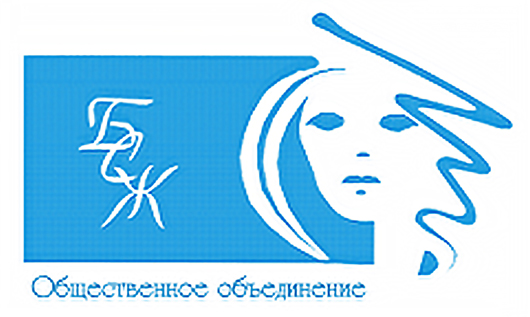 220036, г.Минск,
 пр-т. Дзержинского, 10, к. 436

УНН 102383305р/с BY37BLBB30150102383305001001 в ЦБУ № 538ОАО «Белинвестбанк», код BLBBBY2XАдрес банка: г. Минск, ул. Коржа, 11а